Dark Matter Models and Their Impact on Stellar Stream Morphology
Jack Kohm1,2, Robyn Sanderson3,4, Lisa Chien1 Daniel Hey2, Daniel Huber2
1Department of Physics and Astronomy, Northern Arizona University, Flagstaff, AZ
2Institute for Astronomy, University of Hawai‘i, Honolulu, HI
3Department of Physics and Astronomy, University of Pennsylvania, Philadelphia, PA
4Center for Computational Astrophysics, Flatiron Institute, New York, NY
What are Stellar Streams?
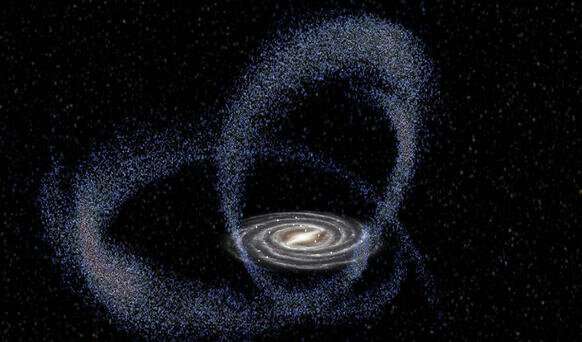 Tracers of Galactic Formation and Evolution
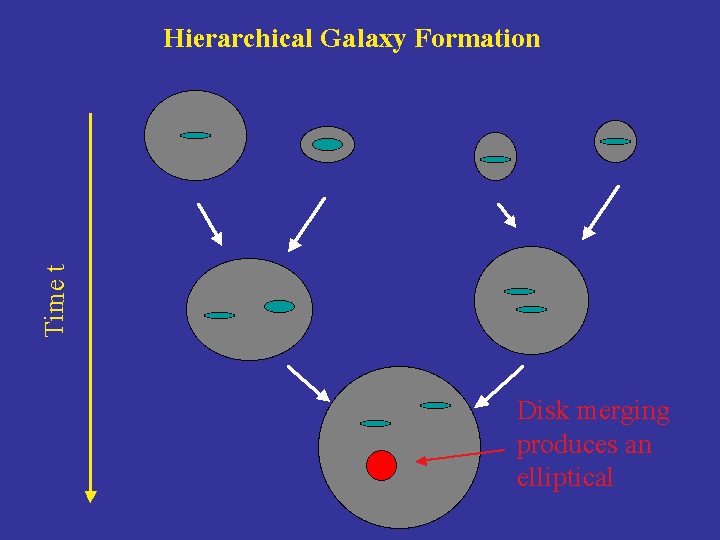 What is the use of stellar streams?
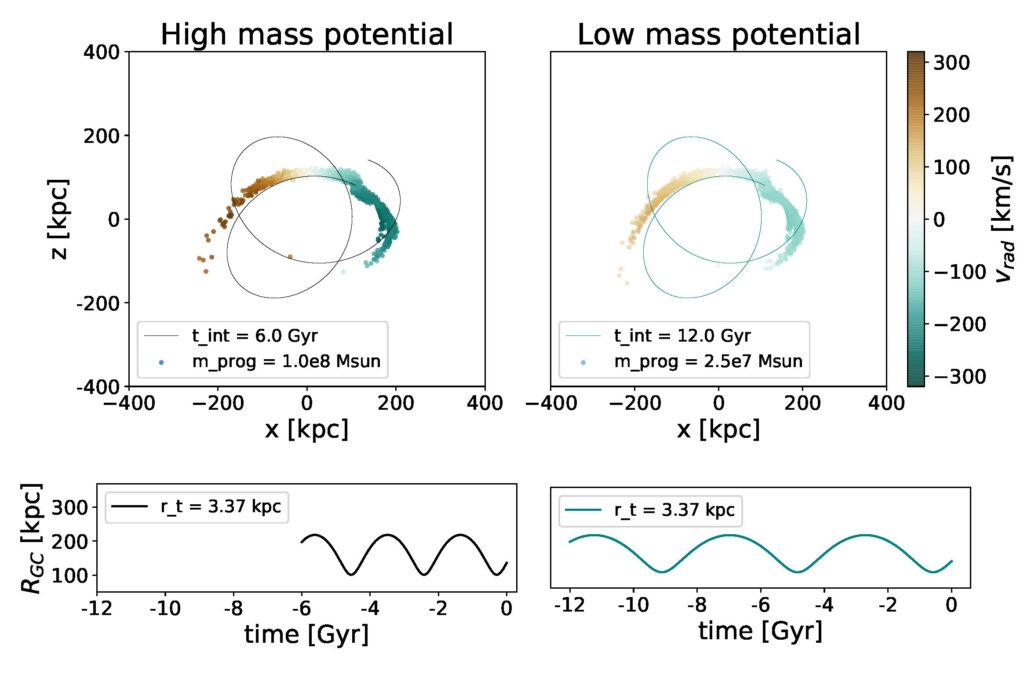 Stellar streams are sensitive probes of the gravitational potential
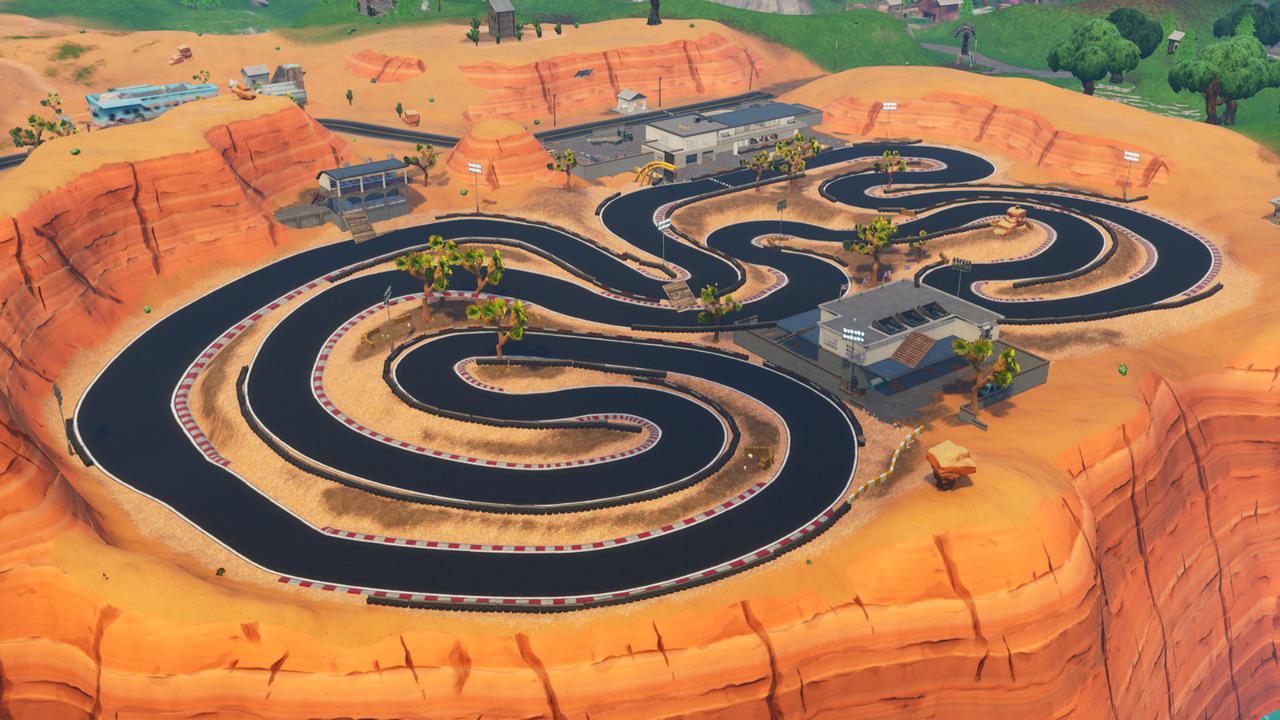 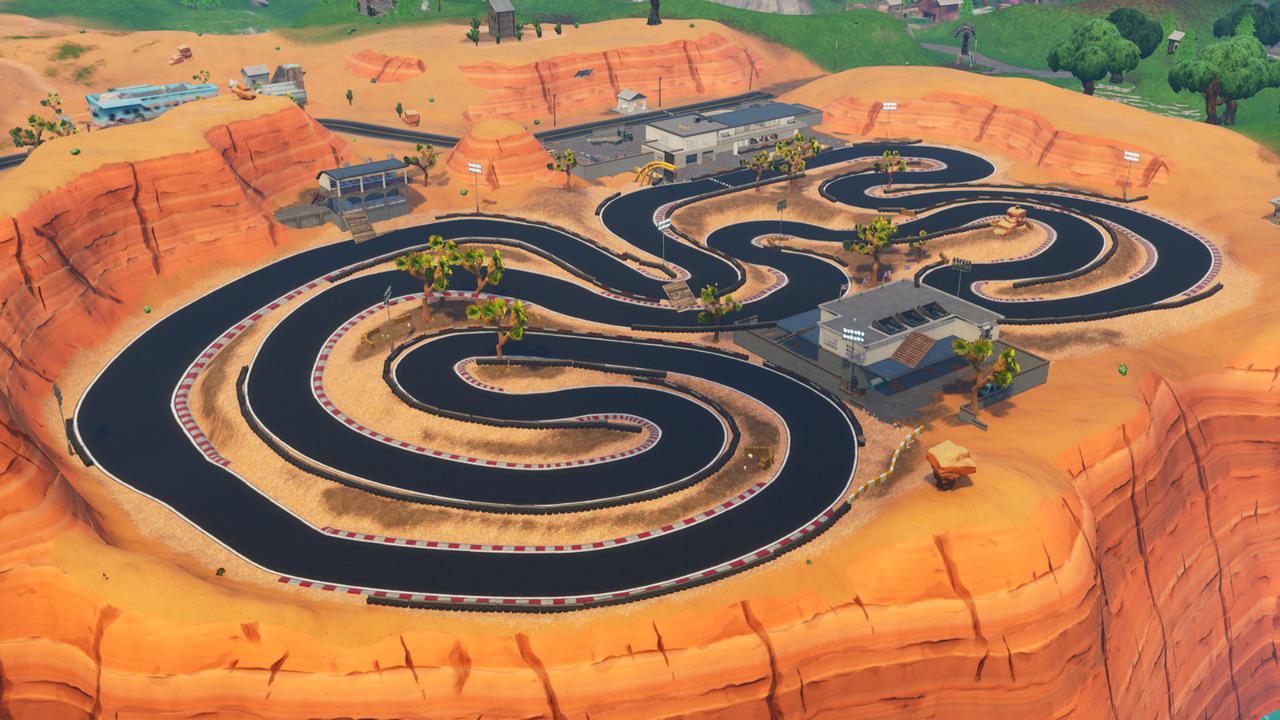 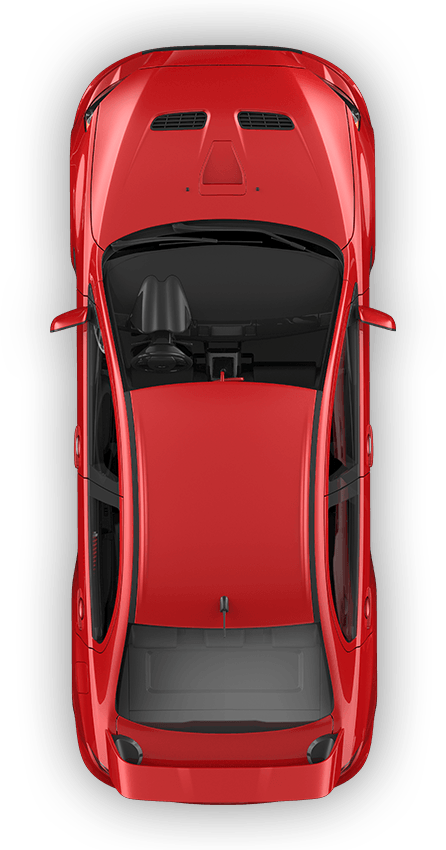 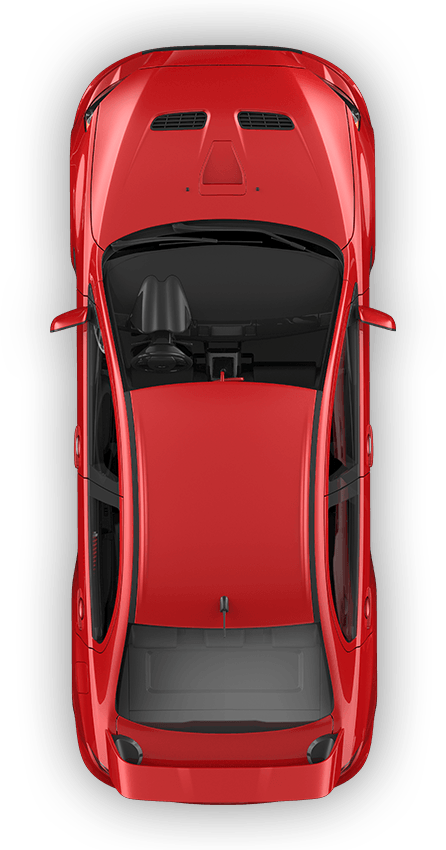 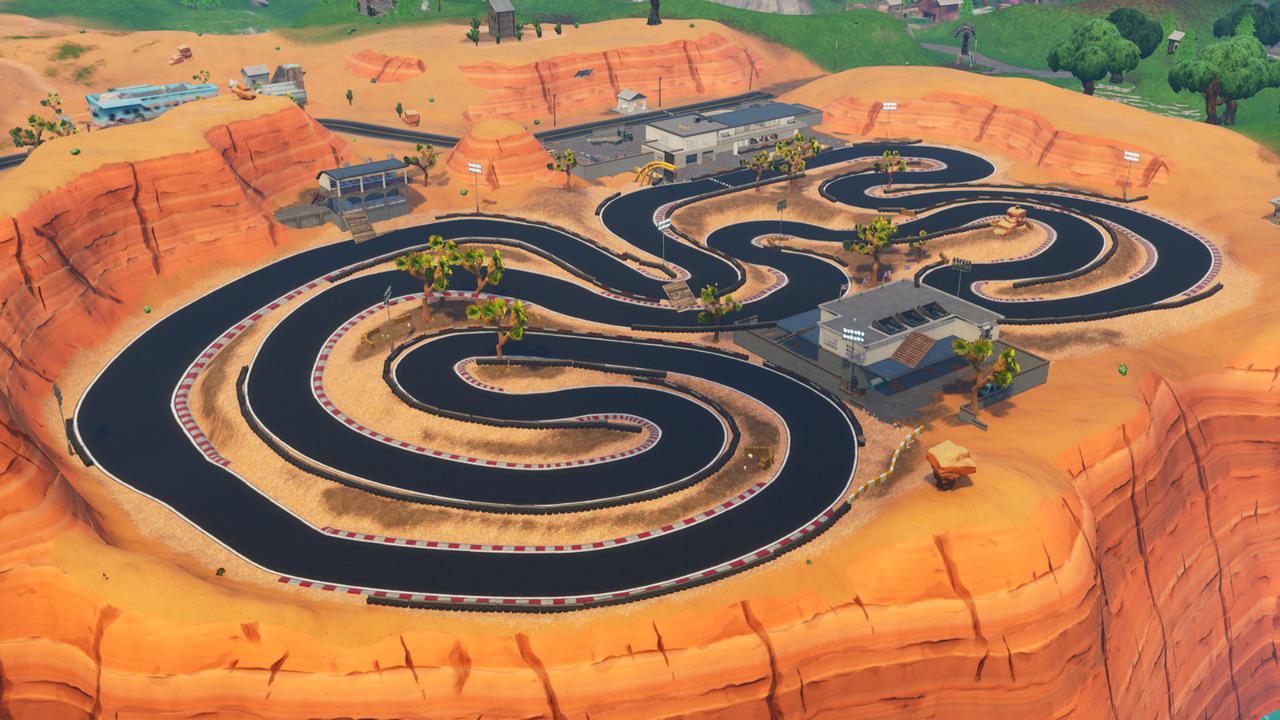 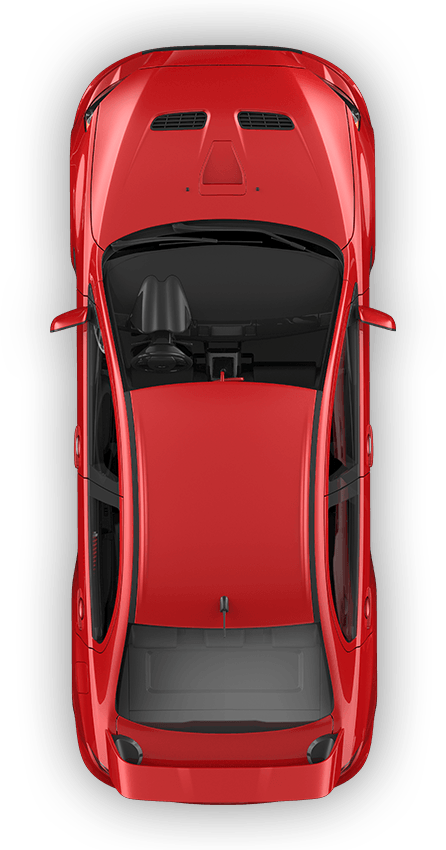 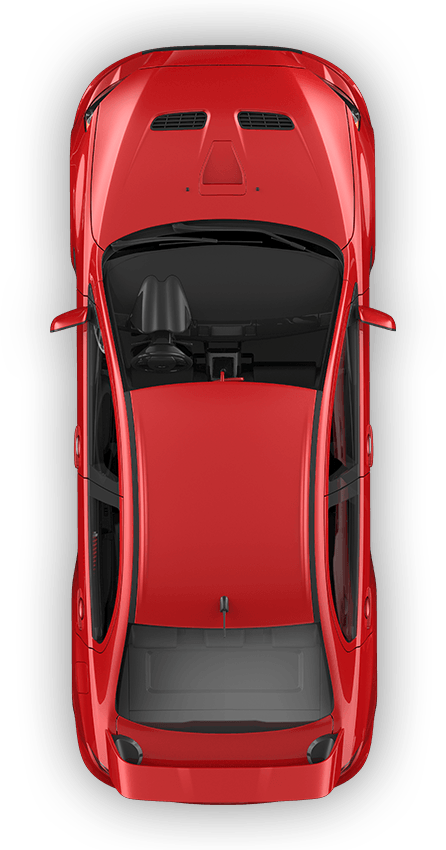 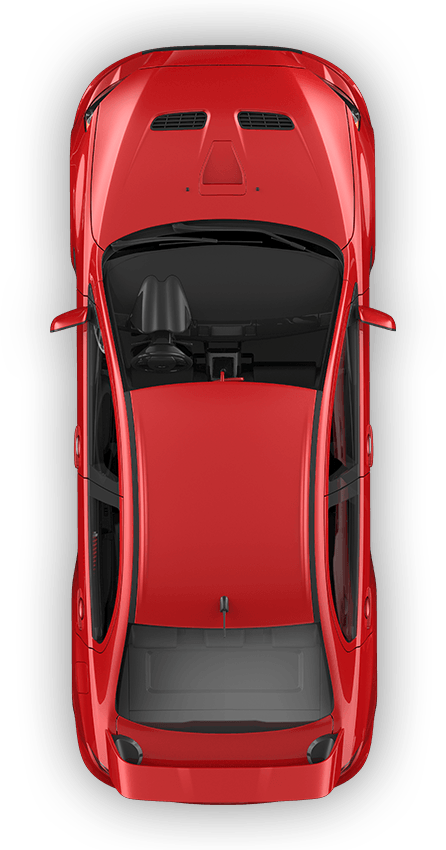 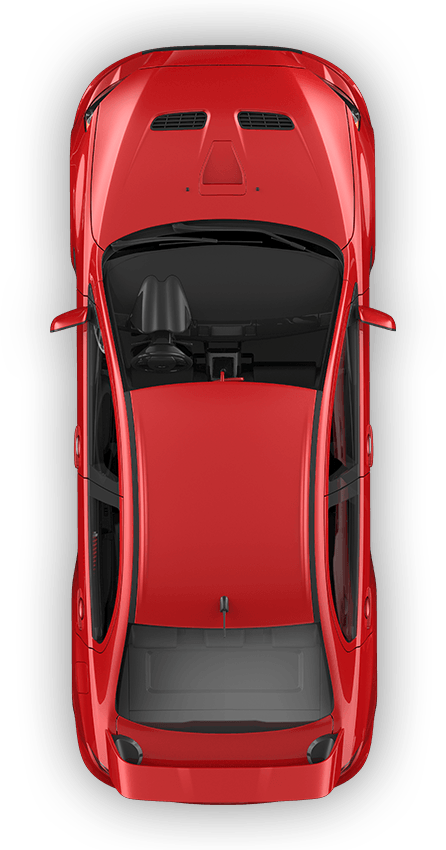 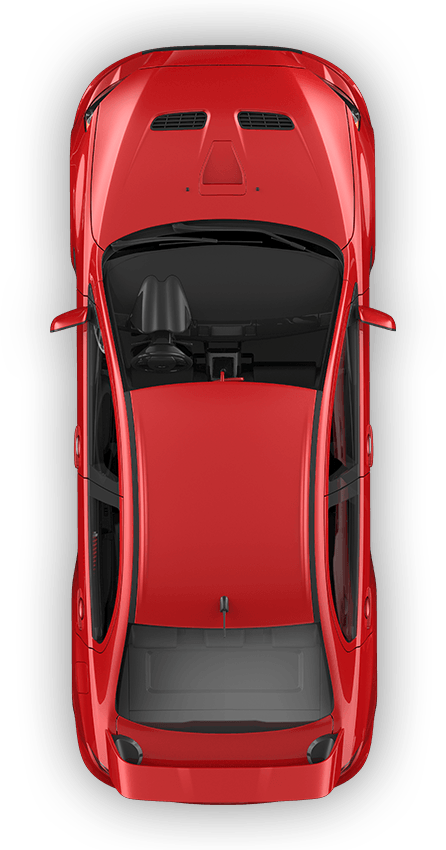 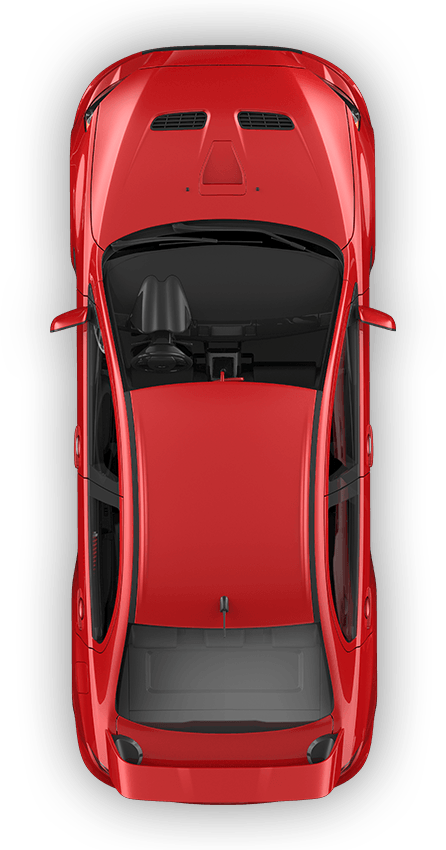 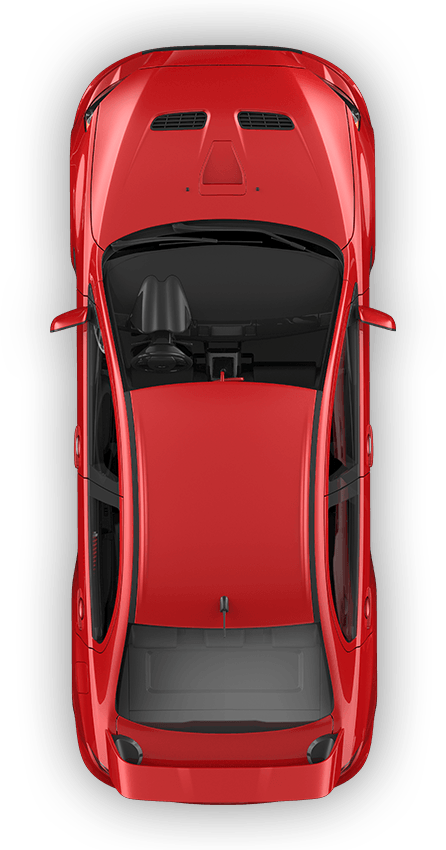 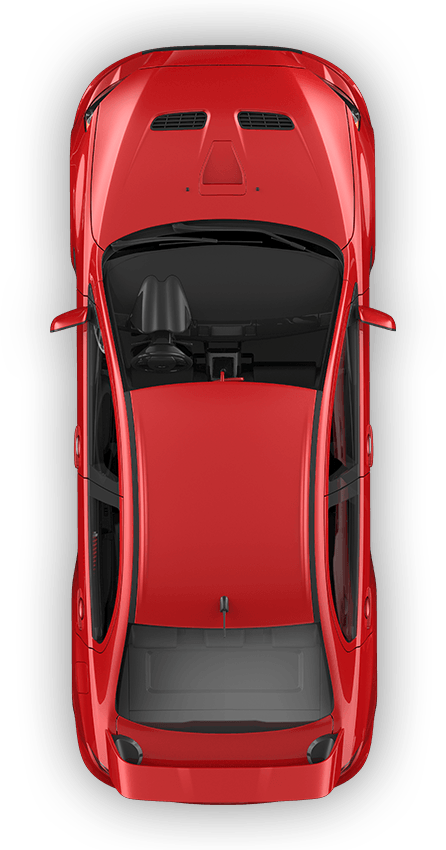 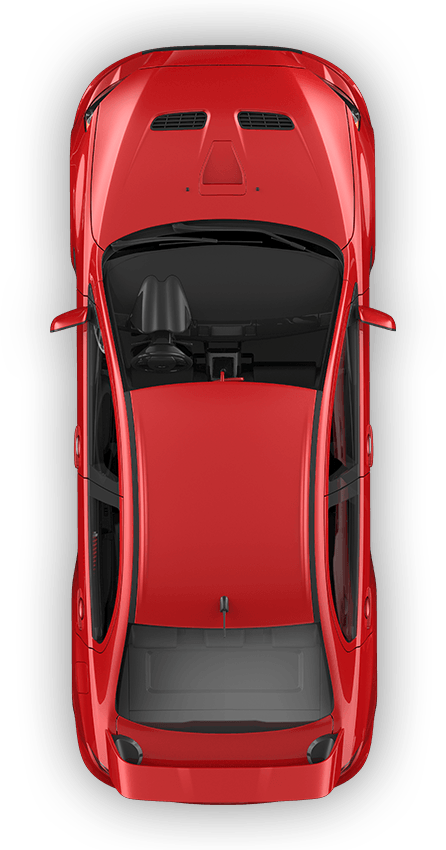 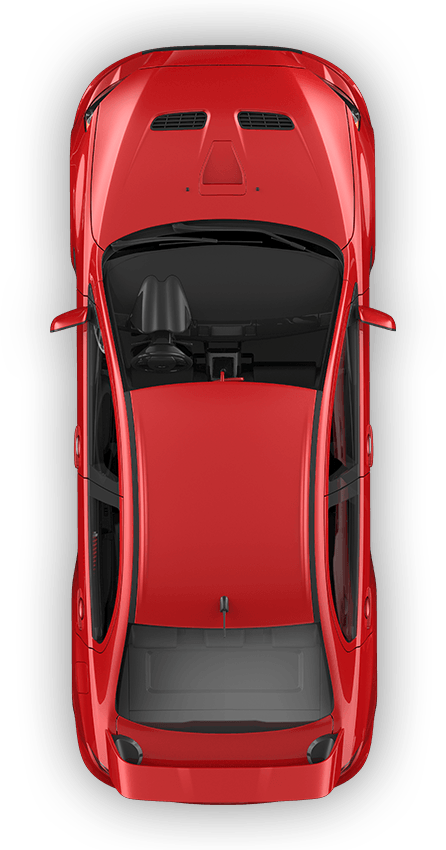 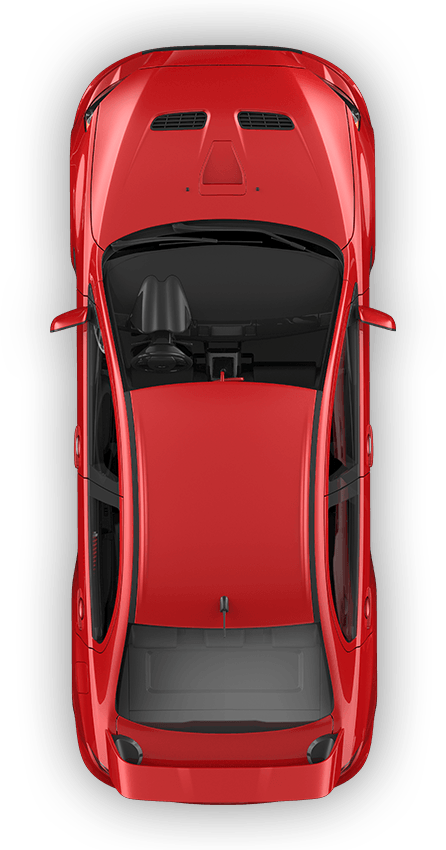 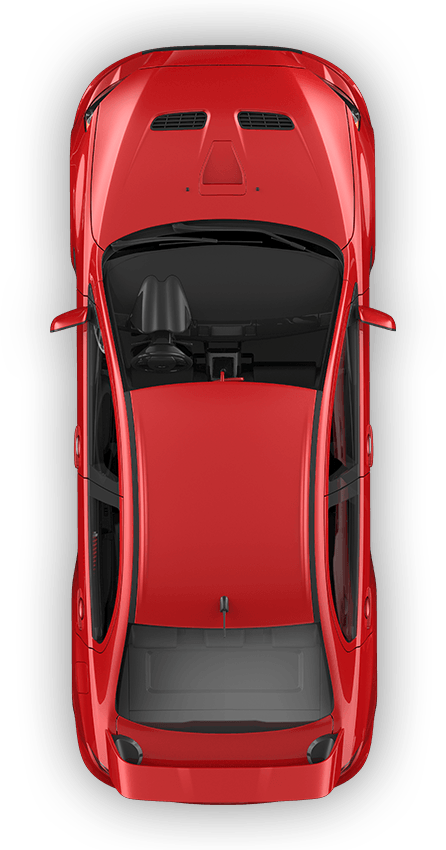 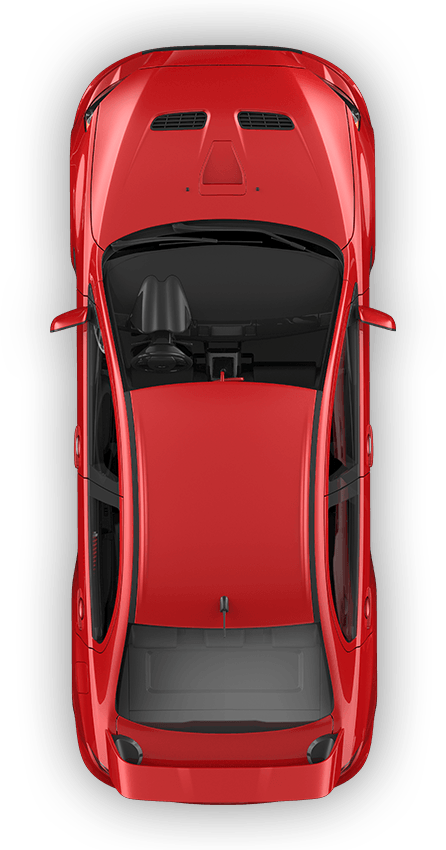 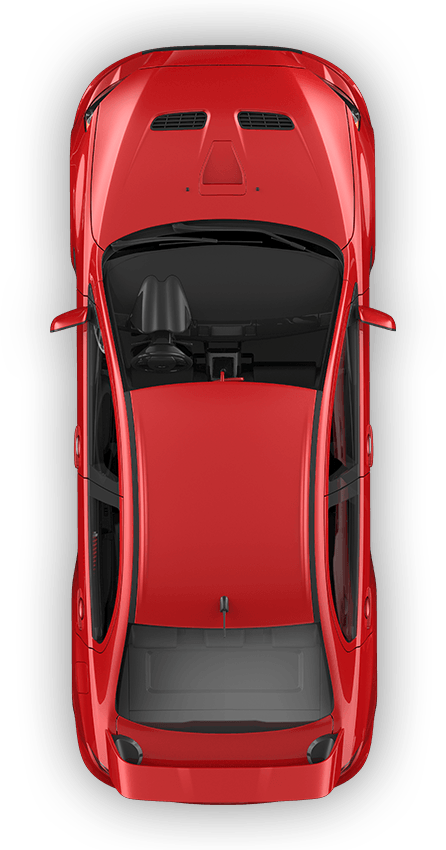 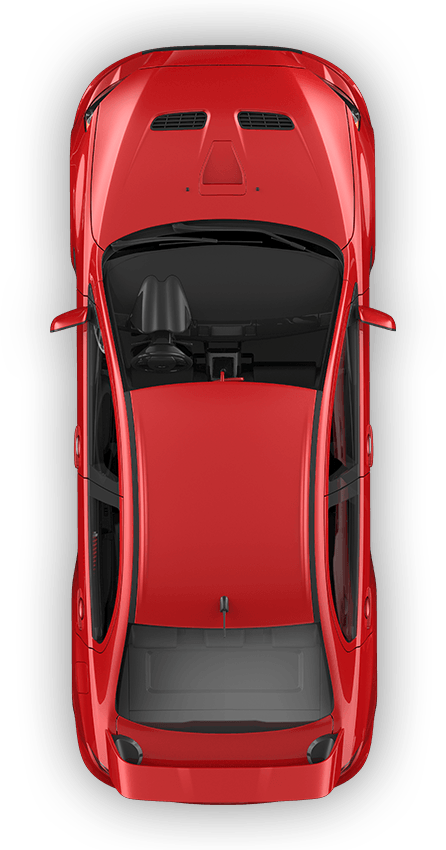 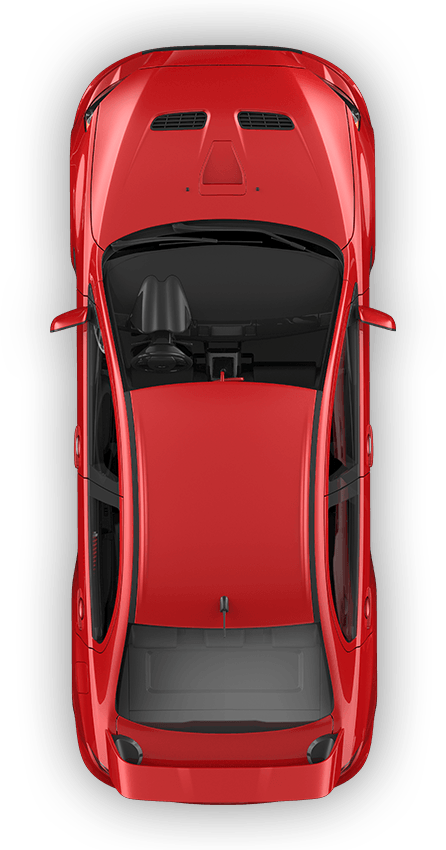 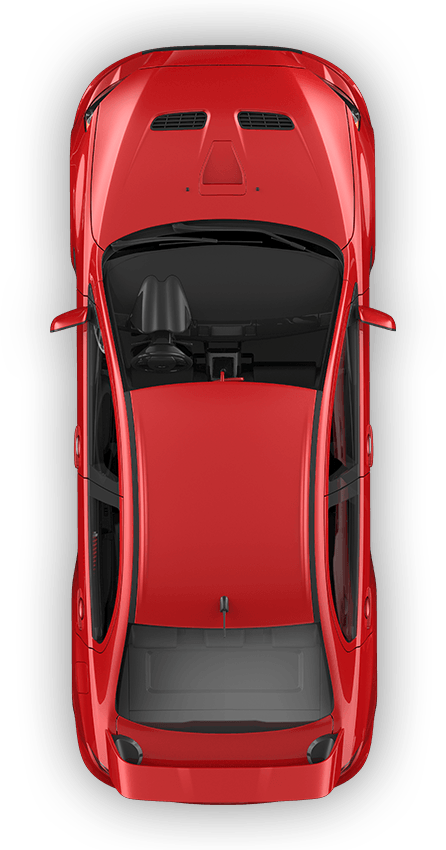 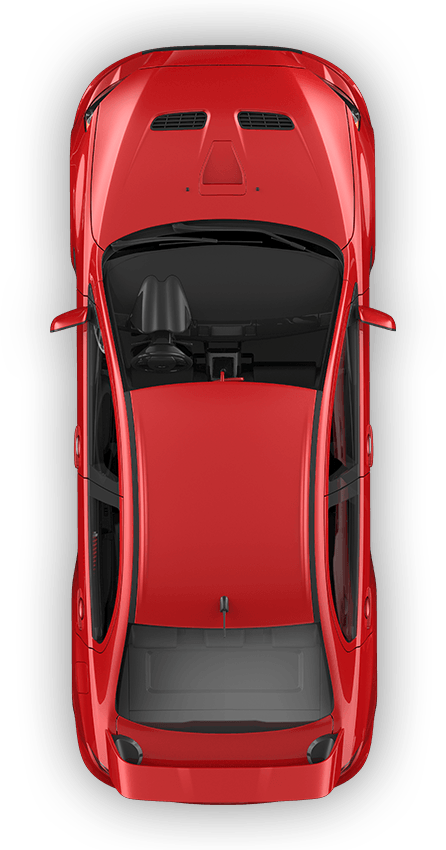 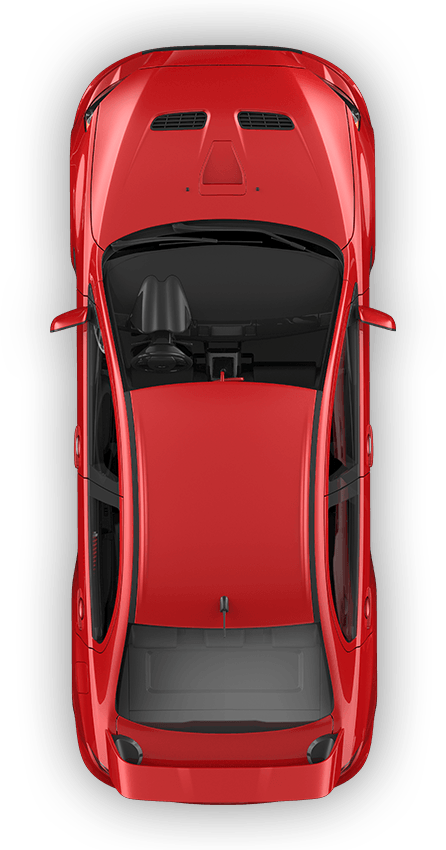 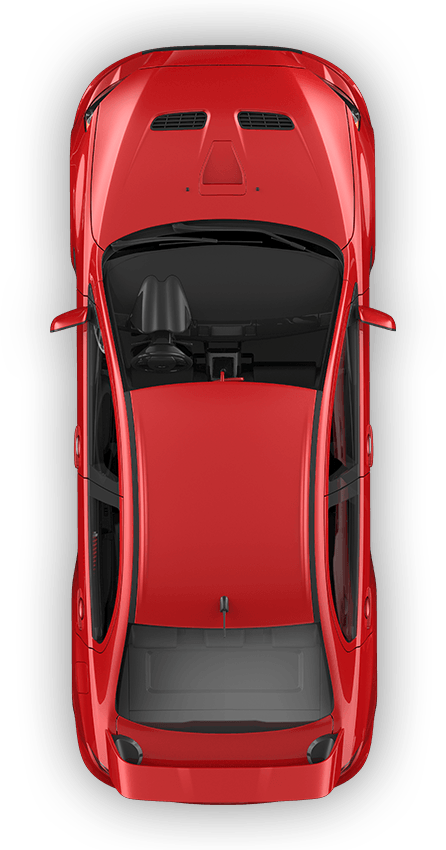 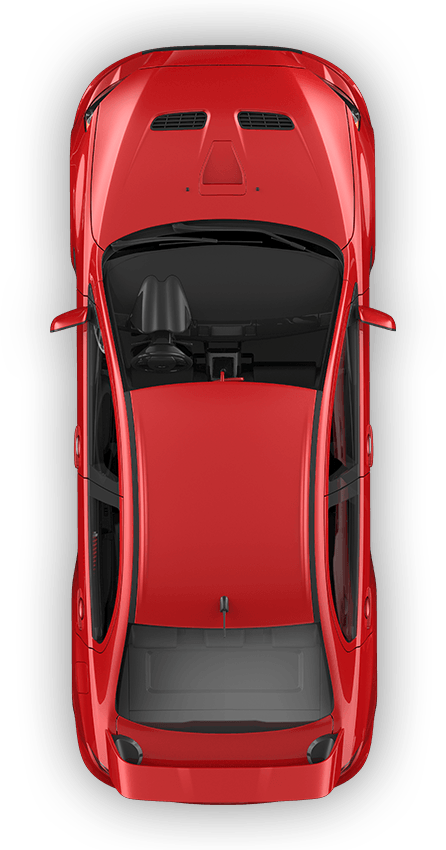 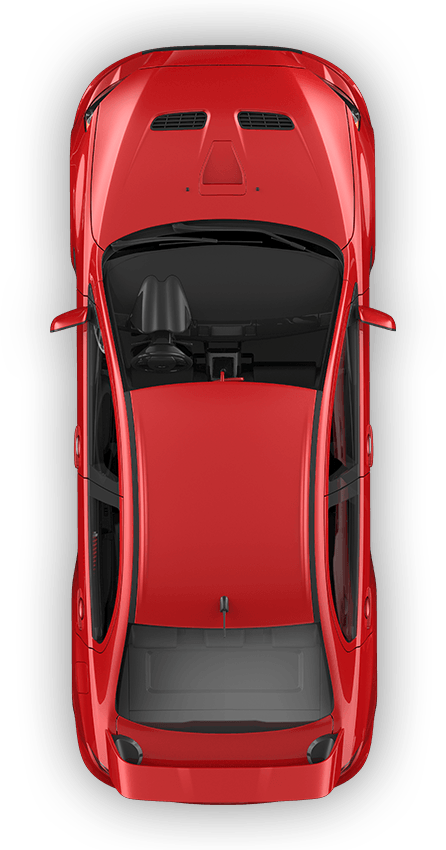 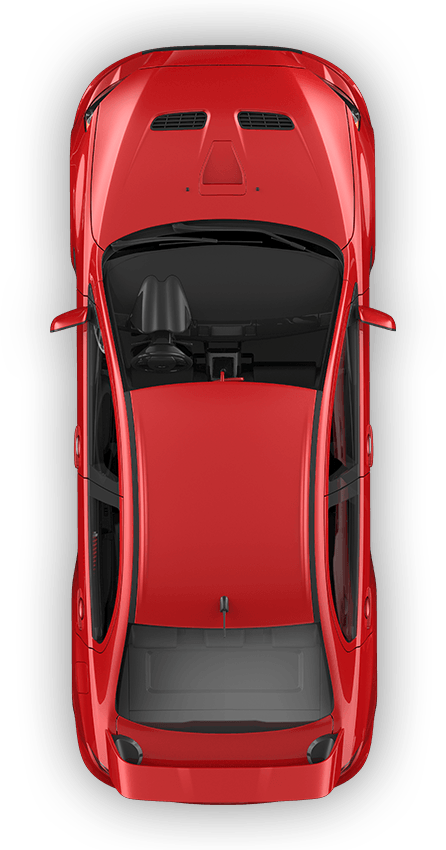 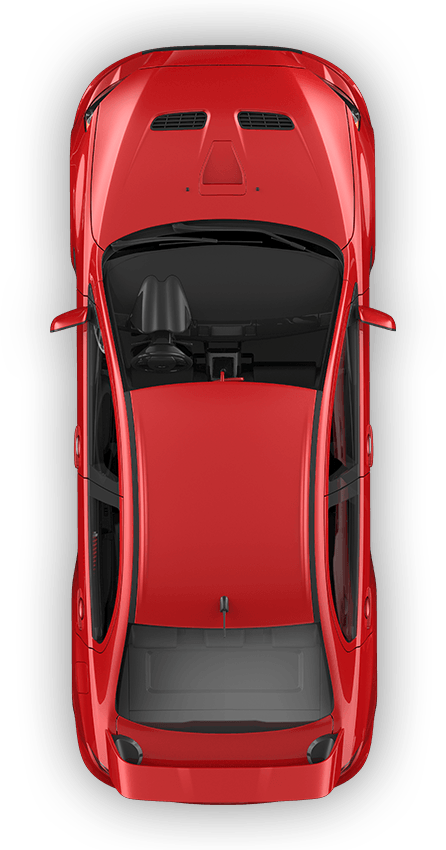 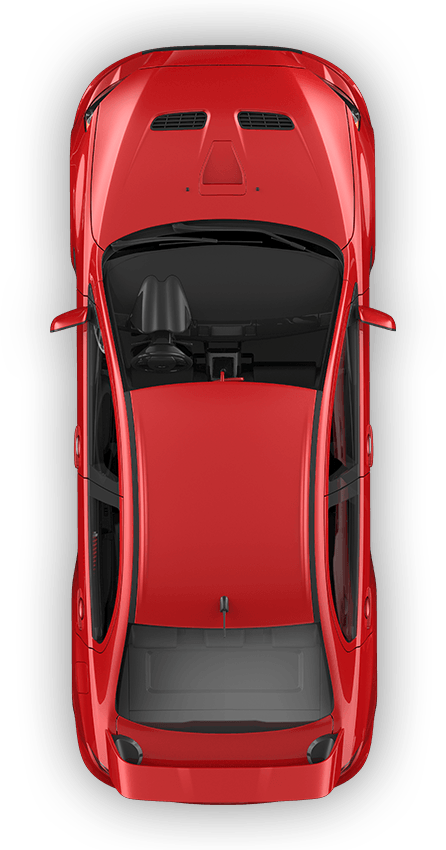 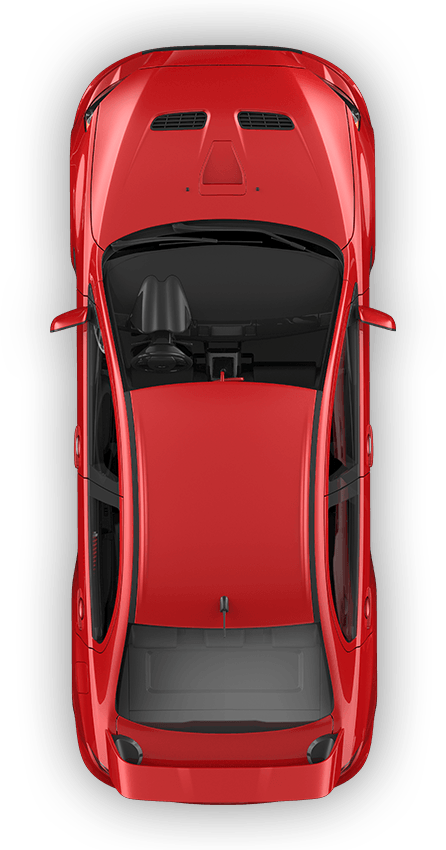 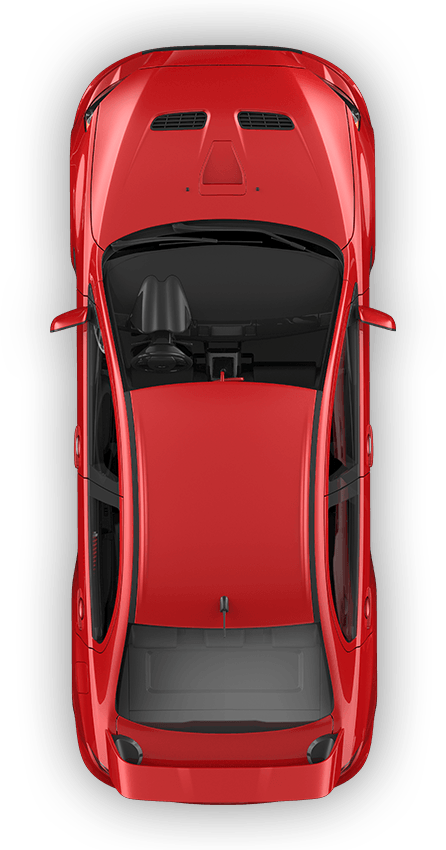 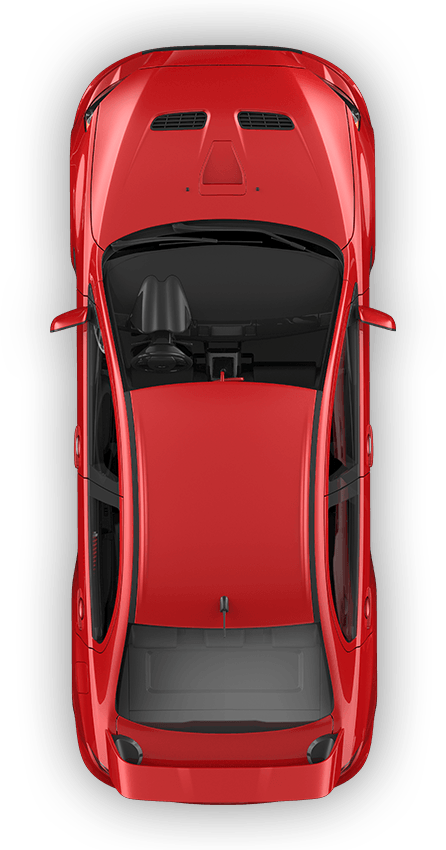 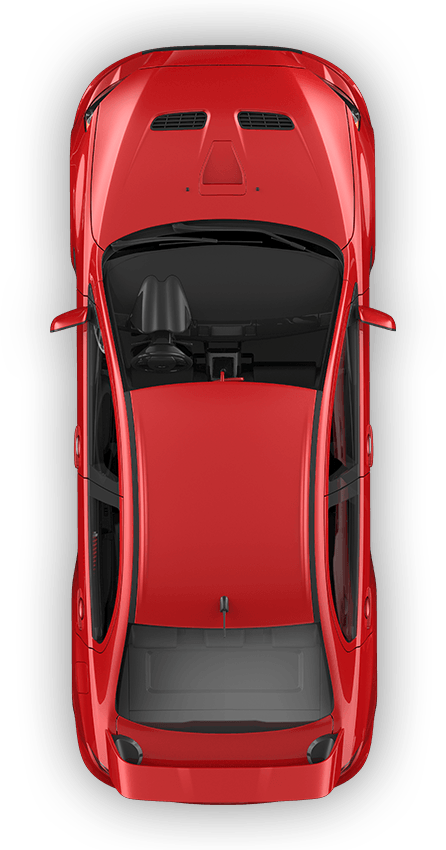 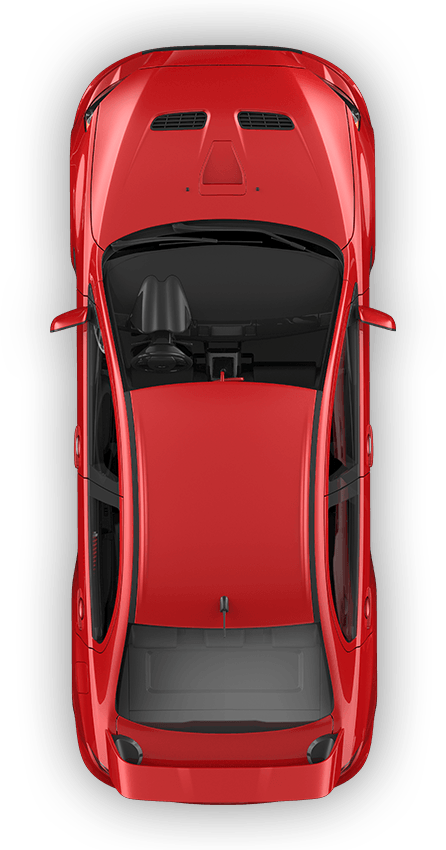 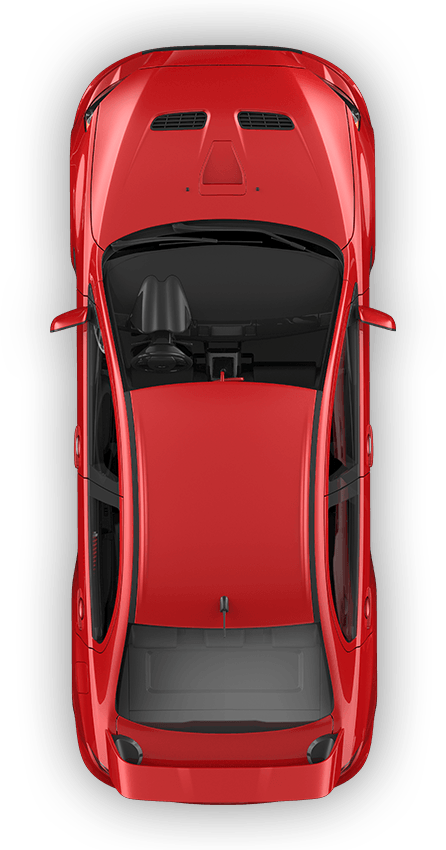 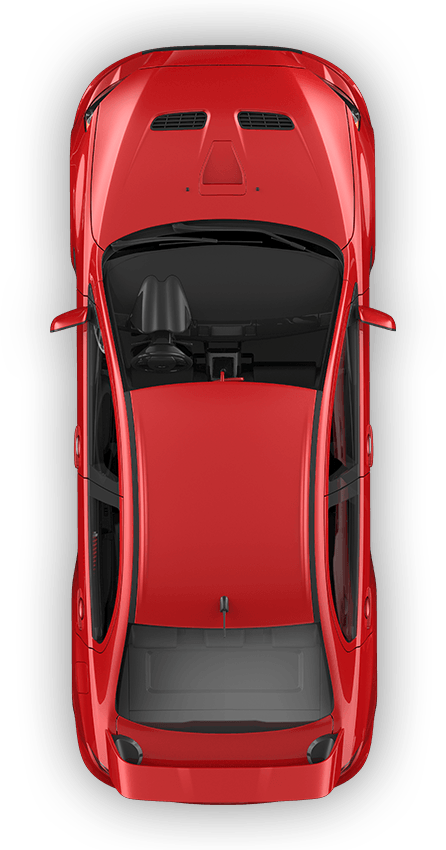 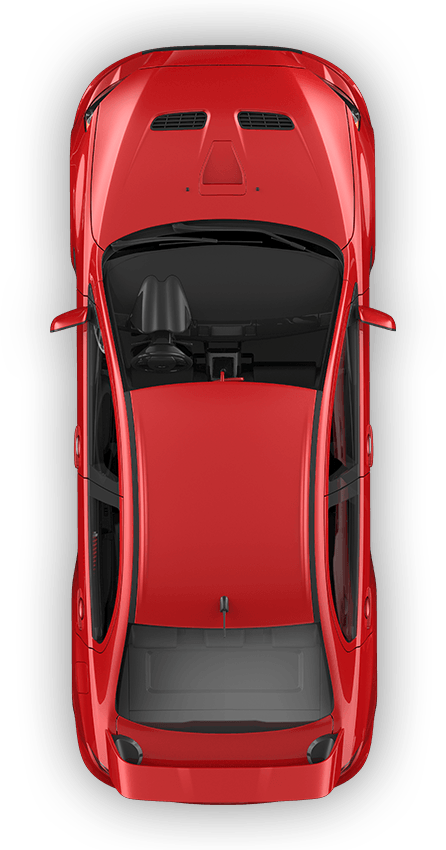 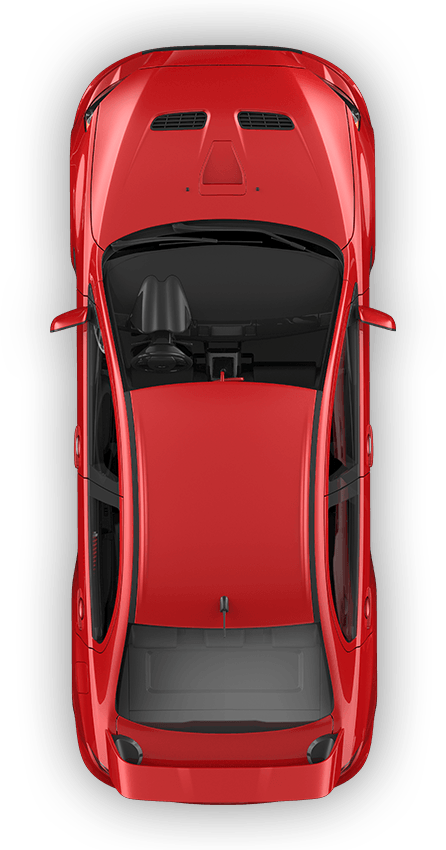 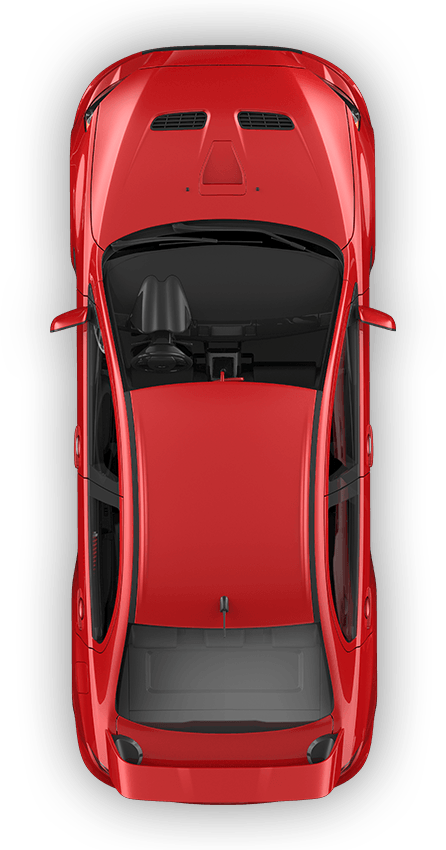 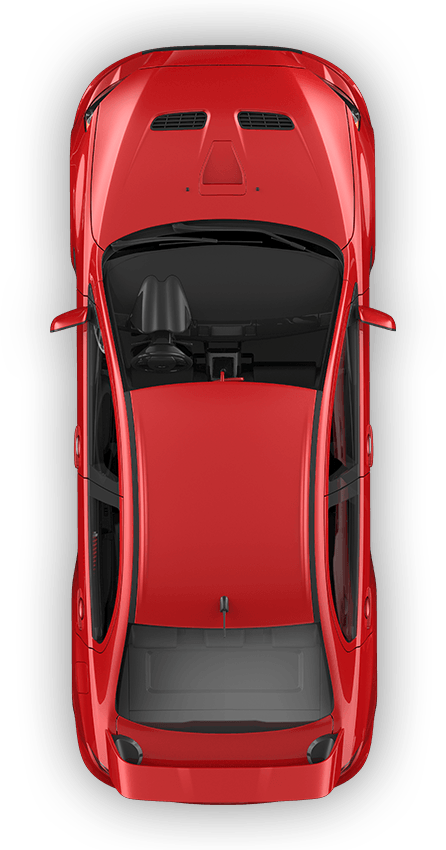 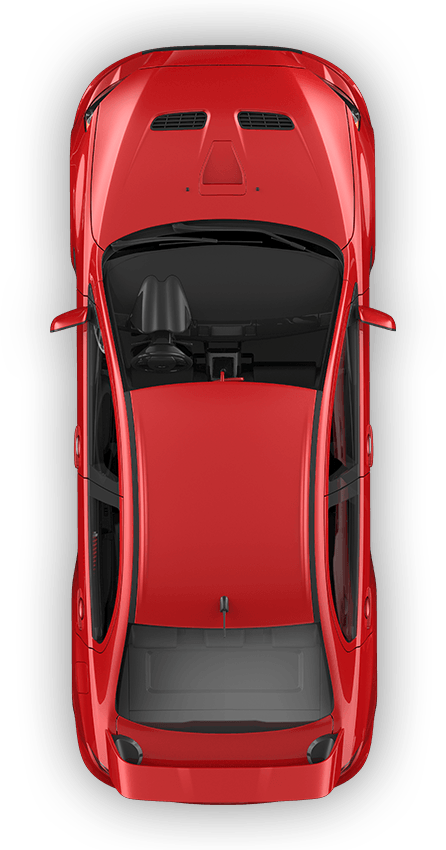 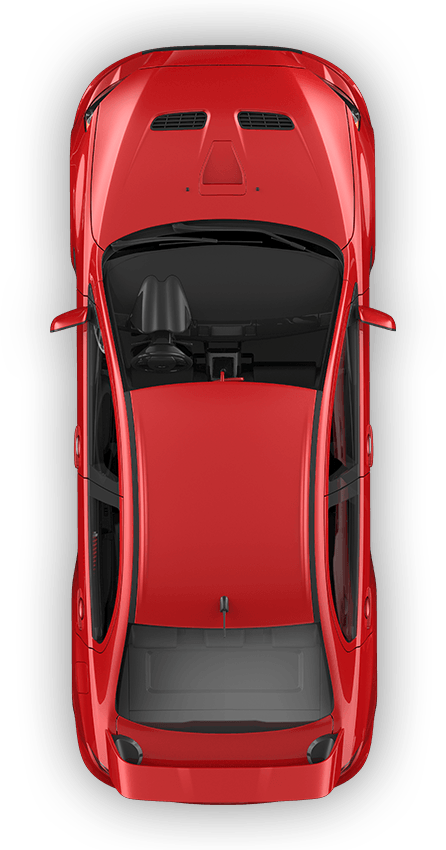 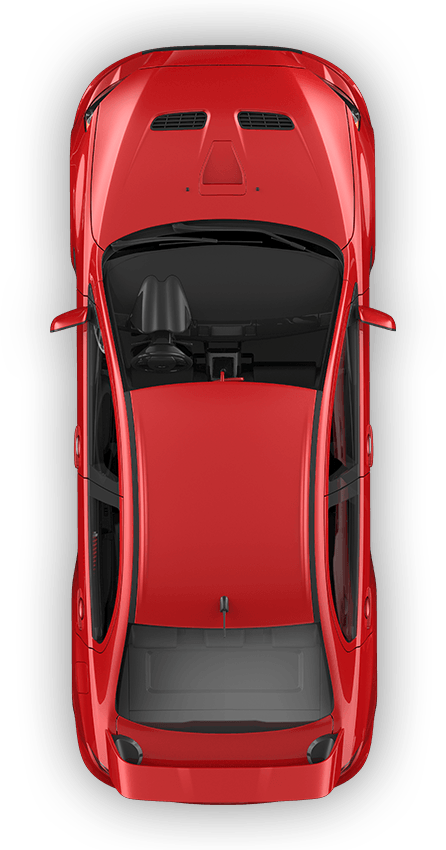 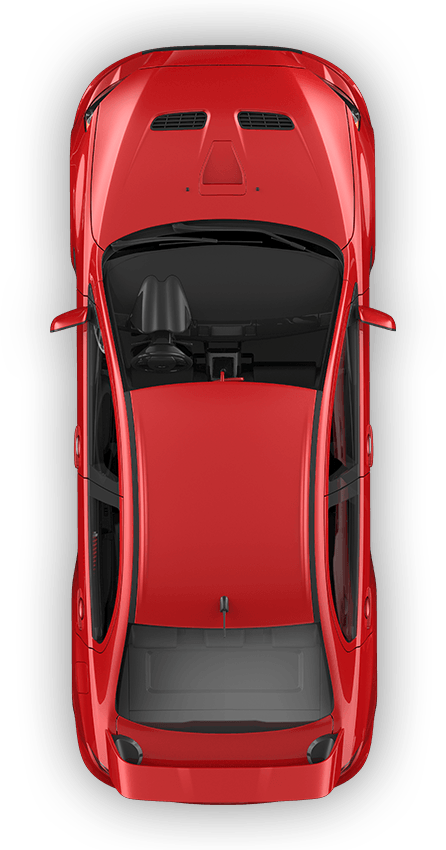 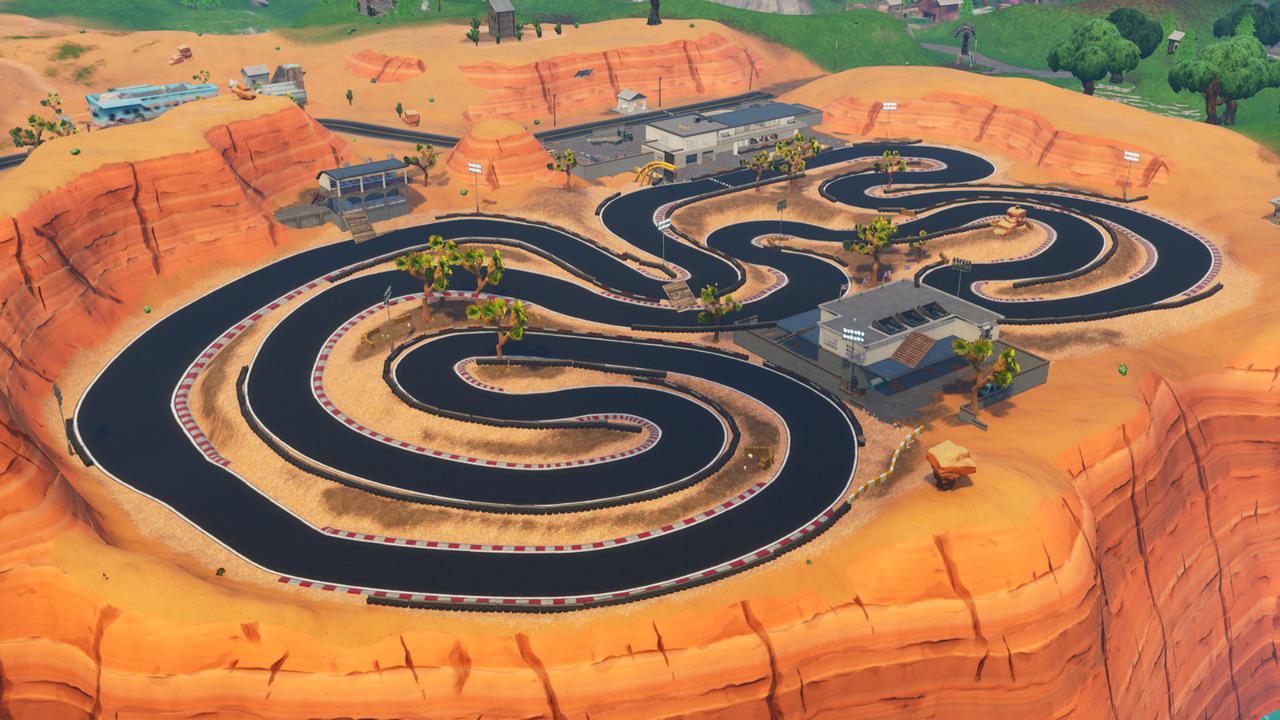 What makes these gravitational race tracks?
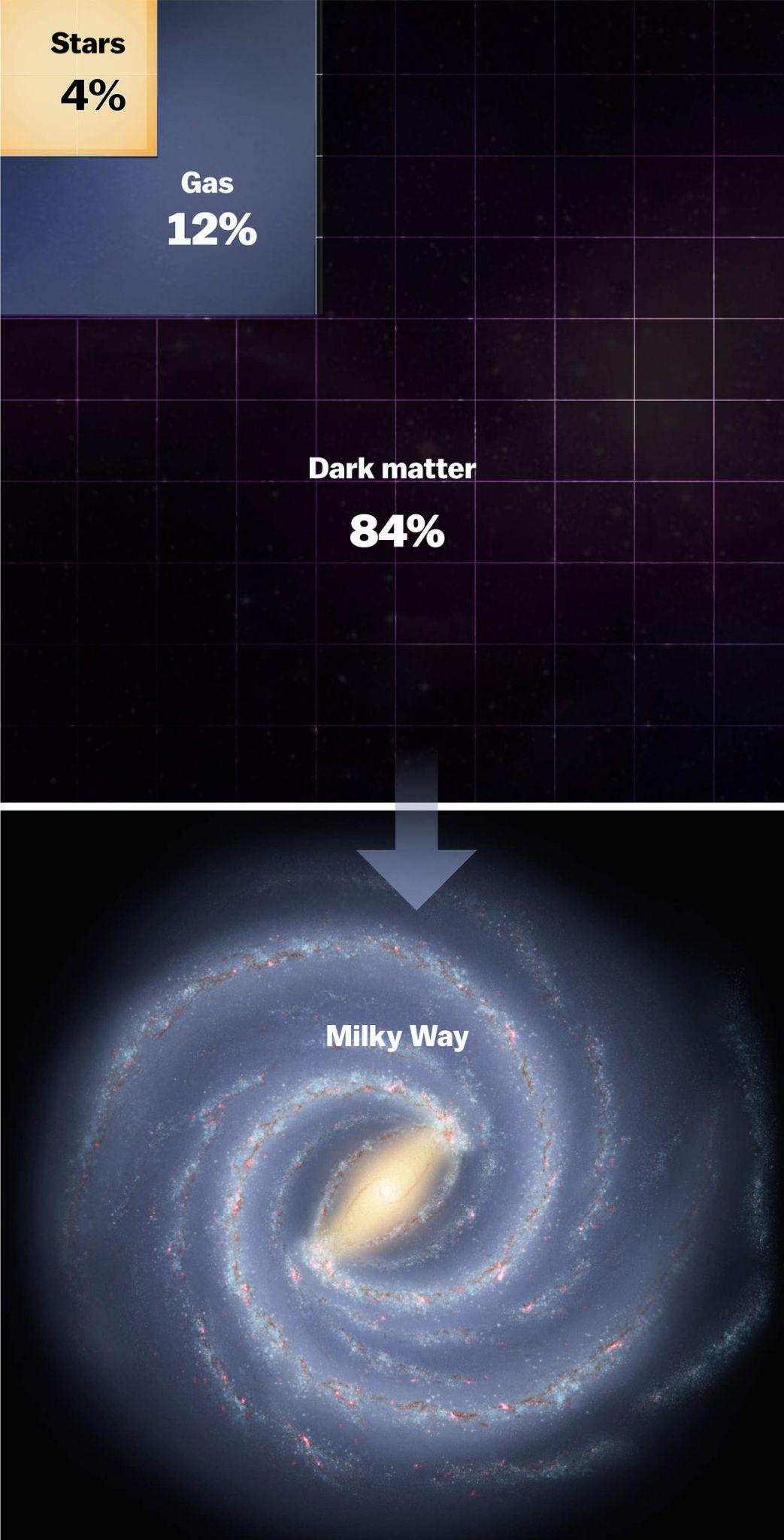 Gravitational Potential
Created by the presence of matter
Maps the distribution of mass in our galaxy
ΛCDM is extremely successful at large scale! Why Self Interacting Dark Matter?
On the Sub-galactic Scale
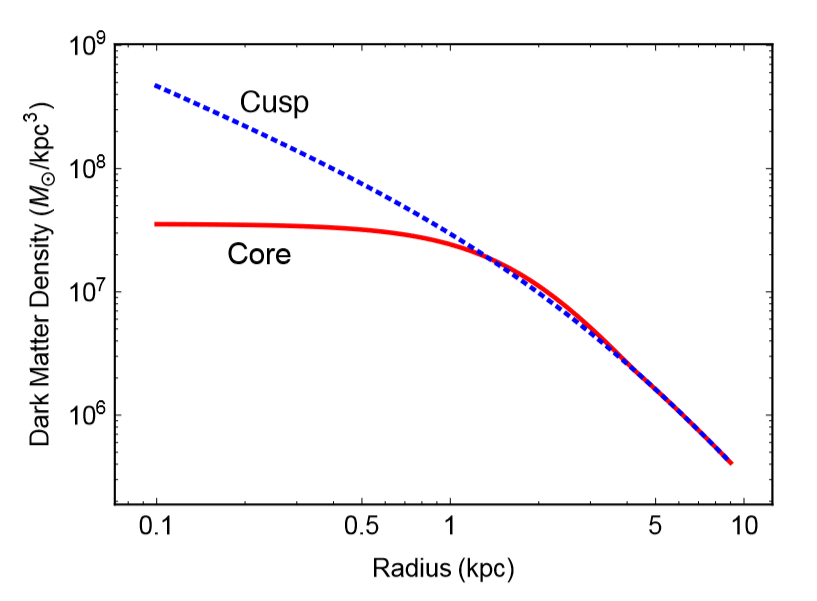 - - - CDM prediction
— Observed
Theory (CDM) prediction: cusp/NFW profile
Observations: cored isothermal profiles
(Tulin, 2017)
[Speaker Notes: Explain the core cusp problem showing that CDM halos in a NFW DM density profile fails to correctly describe observed dwarf galaxies with cored densities and how SIDM can give you the cored profiles we see in dwarf galaxies and still also produce NFW like density profiles of galaxies with a larger stellar mass and when including the effect of baryons around a type of dark matter that can efficiently thermalize through having interactions with itself beyond gravitational only interactions an array of different DM density profiles can show up.]
ΛCDM is extremely successful at large scale! Why Self Interacting Dark Matter?
Probability of DM self interactions depend on density, large scale structure stays consistent with CDM.
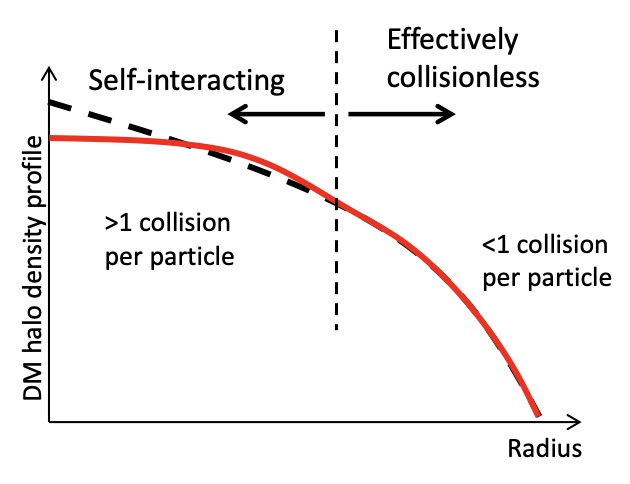 SIDM leaves ΛCDM intact where it works best and universally consistent in describing structure on all scales.
(Tulin, 2017)
[Speaker Notes: Explain the core cusp problem showing that CDM halos in a NFW DM density profile fails to correctly describe observed dwarf galaxies with cored densities and how SIDM can give you the cored profiles we see in dwarf galaxies and still also produce NFW like density profiles of galaxies with a larger stellar mass and when including the effect of baryons around a type of dark matter that can efficiently thermalize through having interactions with itself beyond gravitational only interactions an array of different DM density profiles can show up.]
Feedback In Realistic Environments (FIRE-2) Cosmological Simulations (Hopkins et.al)
Latte suite of MW-mass galaxies (Wetzel et.al)
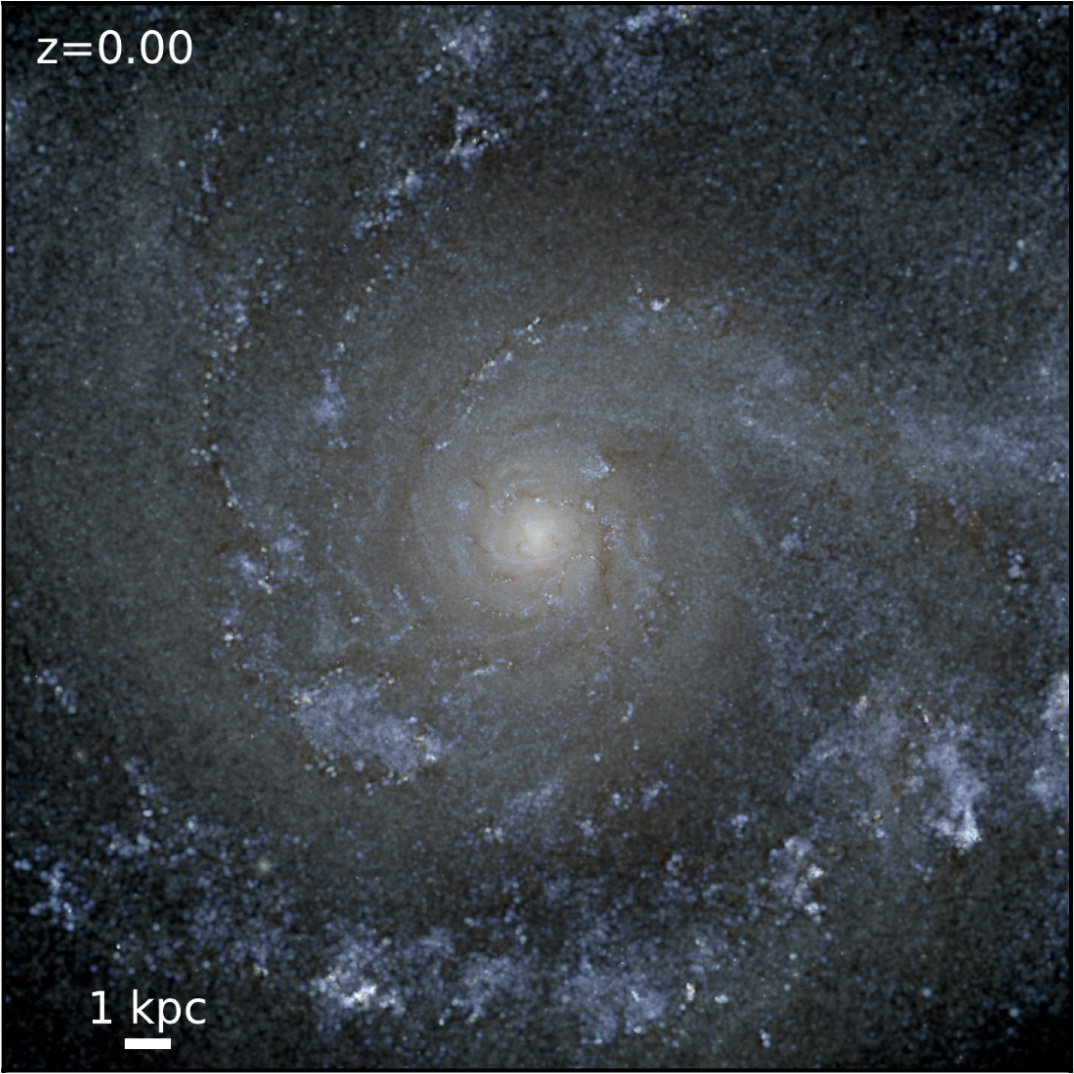 m12i CDM
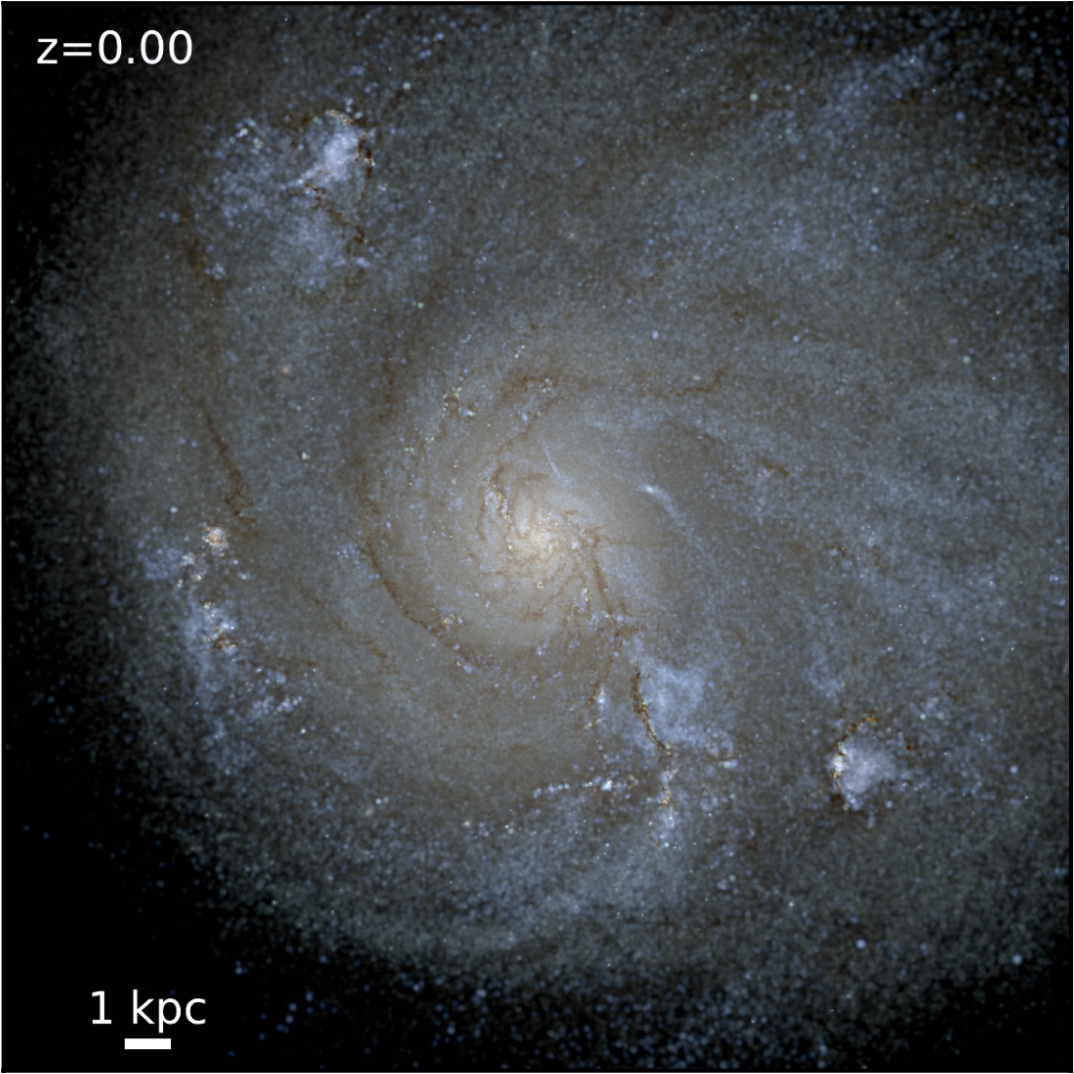 m12i SIDM1
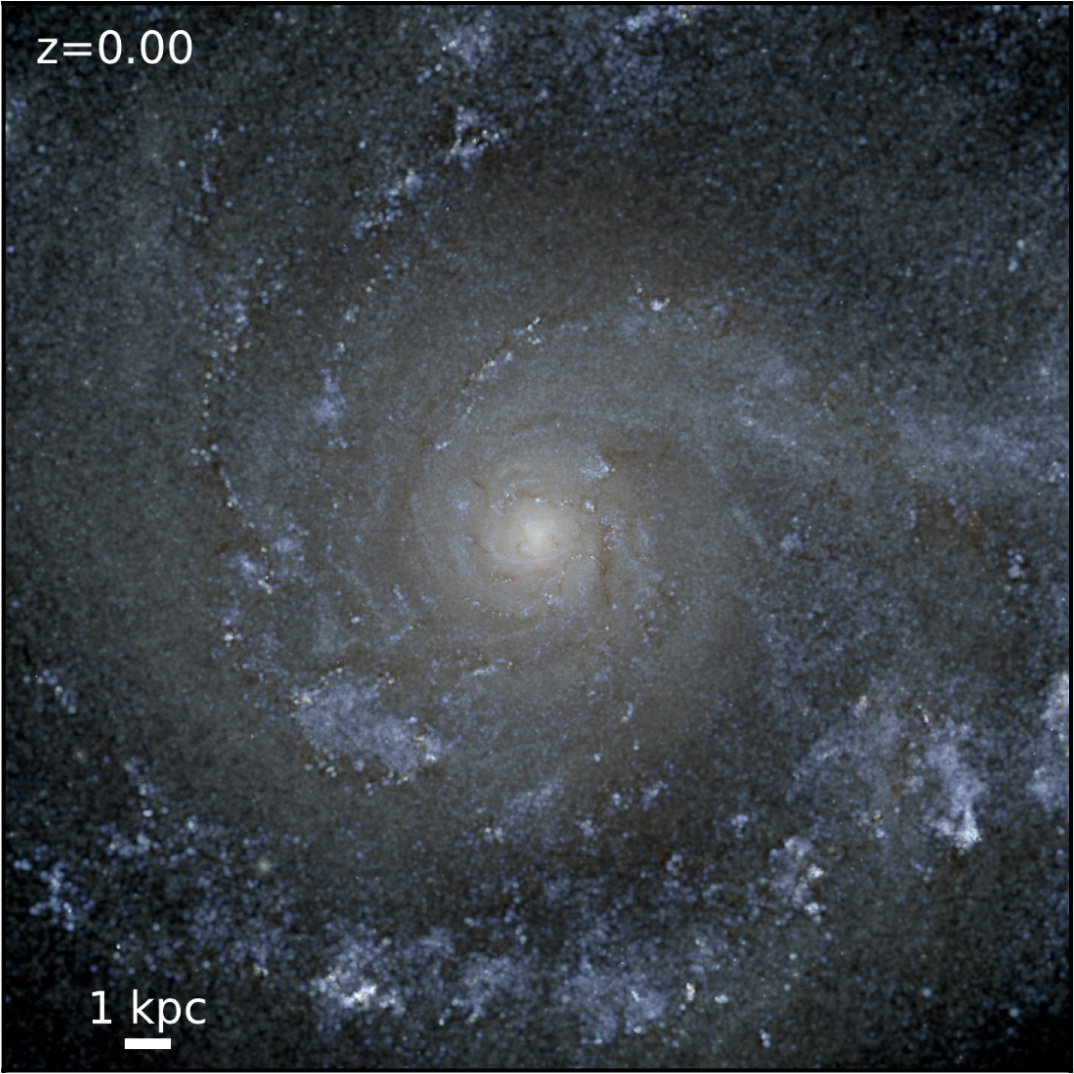 Realistic Baryonic Physics:
Mesh free finite mass hydrodynamics
Cooling, star formation, and stellar feedback mechanisms.
(Vargya et.al 2022)
(Vargya et.al 2022)
[Speaker Notes: Explain the physics of the FIRE suite and how it can resolve up to 1pc resolution while including supernovae feedback stellar winds, hydrodynamics, stellar ages and metallicites.]
How do we isolate satellites that have not fully merged into the main galaxy at z = 0?
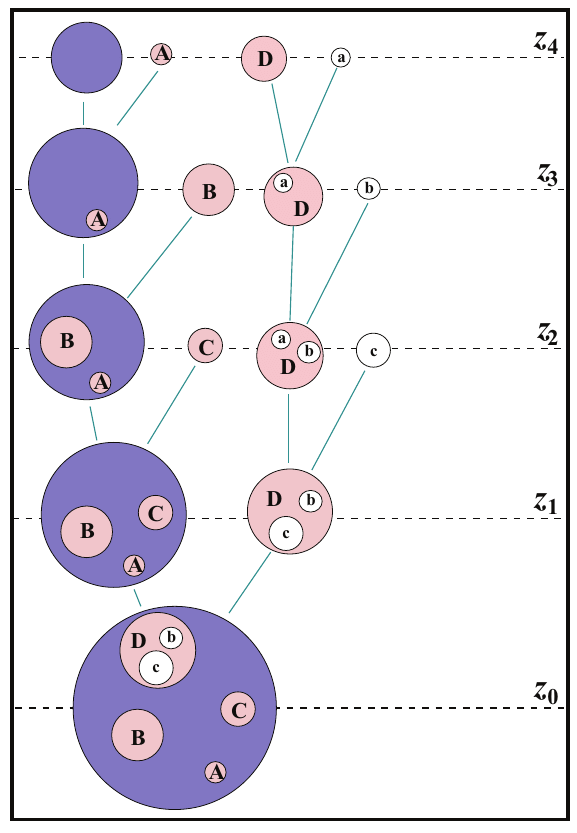 Halo Finders
Halo merger trees often lose track of subhalos for multiple snapshots during pericenter of orbit.
Uses 6D phase space information to find halos
Problem:
Halo finders tend to fail at tracking satellites near the pericenter of their orbit
Halo merger tree
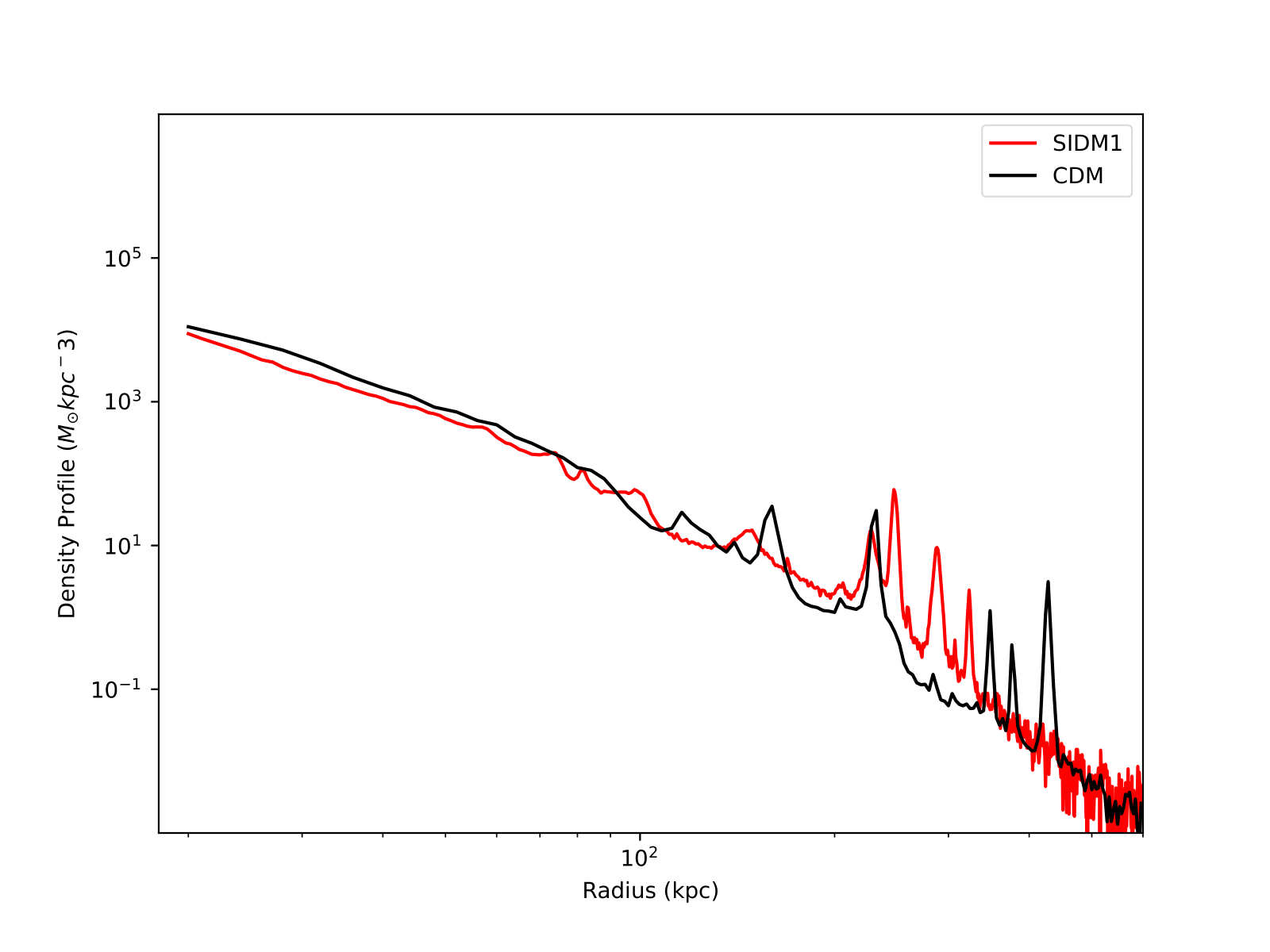 Stellar density profile with satellites at z = 0
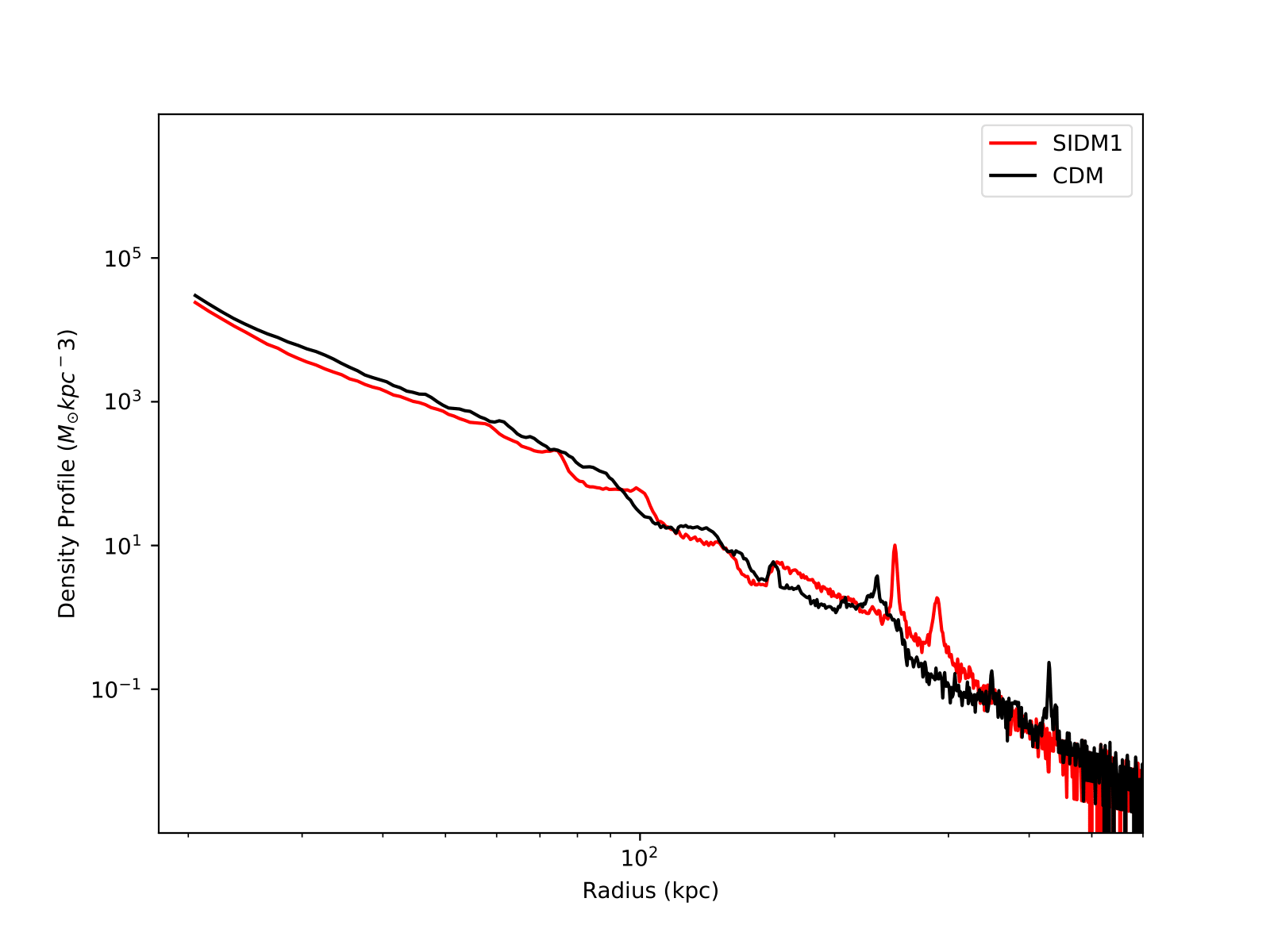 Removal of satellites at z = 0
Peaks!

Halo finder fails to find all halos in z = 0 snapshot
Formation of star particles in cosmic time vs radial distance to the galactic center
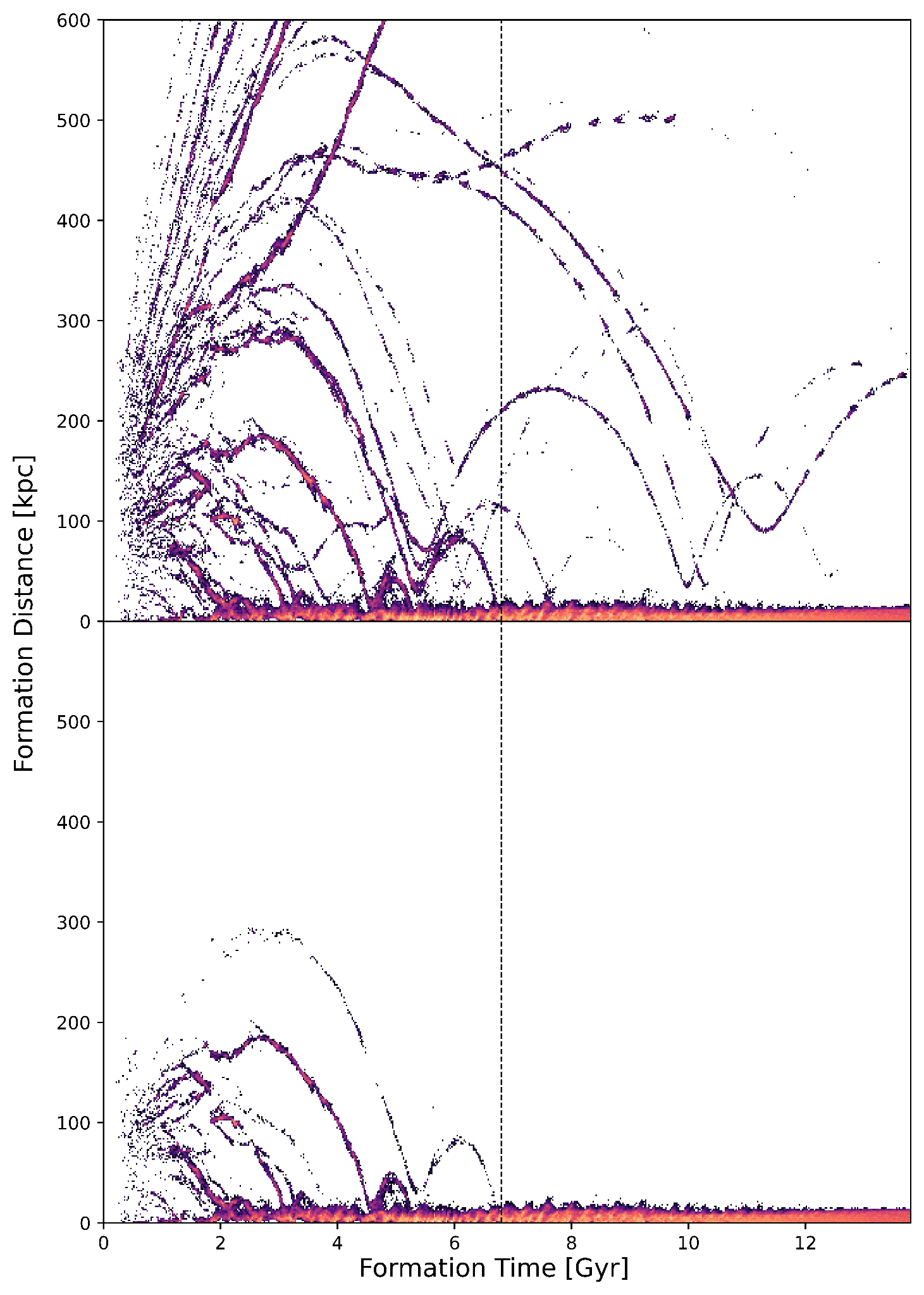 Birth radii of all star particles to 800 kpc
Satellites that have not fully merged into the central region of the galaxy at present day (Stellar Stream Candidates)
Birth radii of stars that fully merge into the galactic bulge and disk at z = 0
Using a union-find algorithm we supplemented the rockstar halo finder to retain star particle information of highly disrupted halos
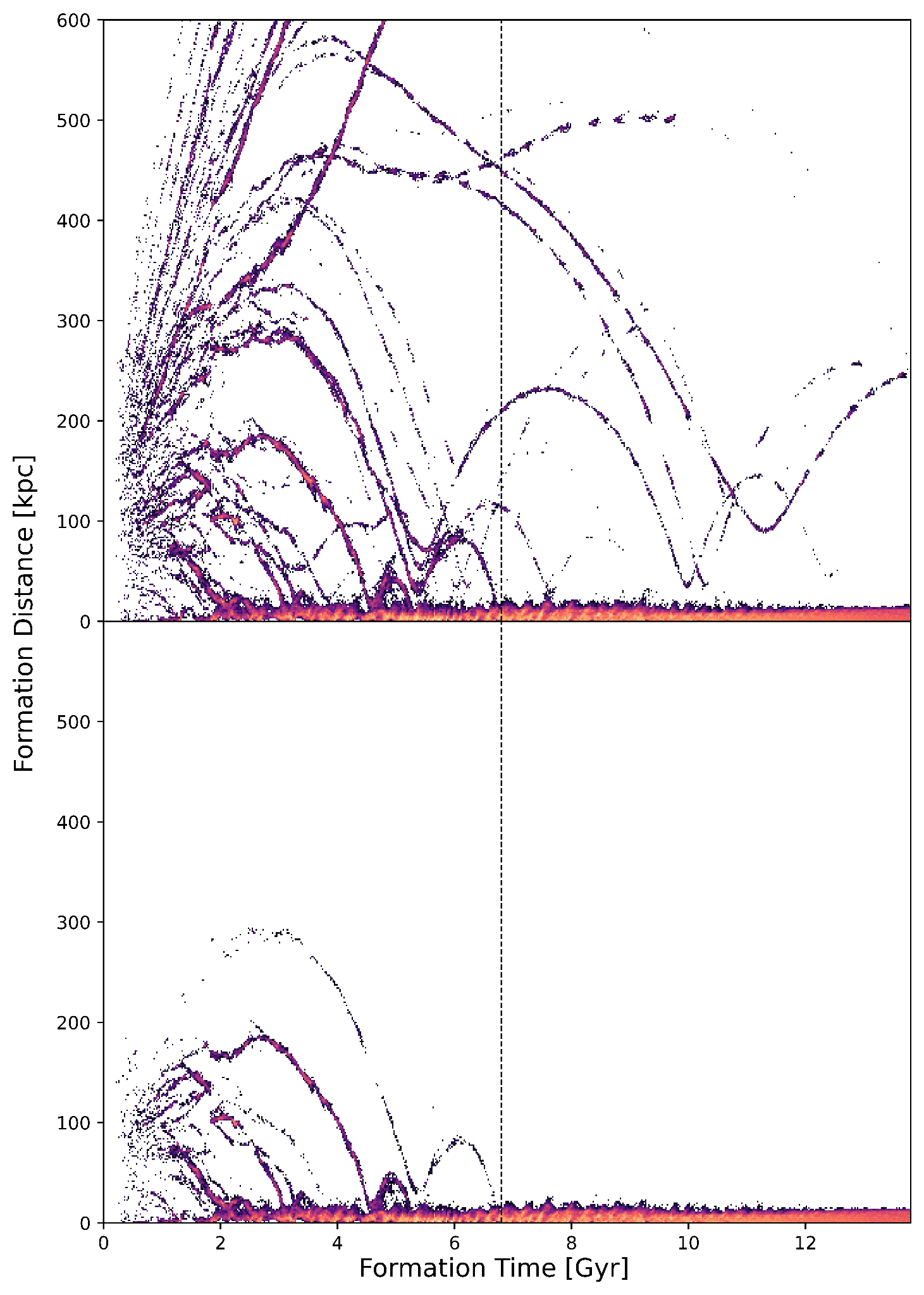 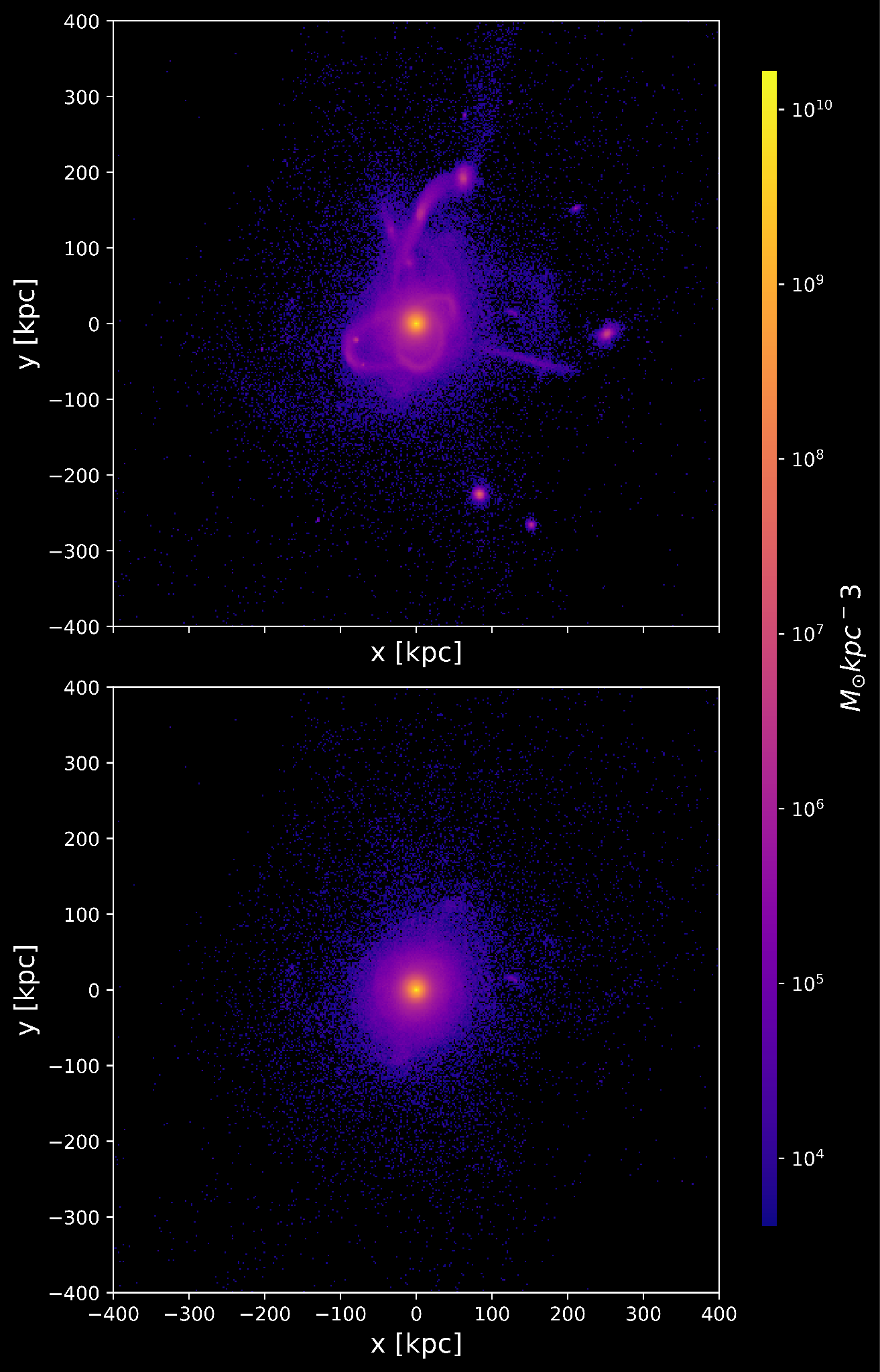 Isolated stellar halo
[Speaker Notes: Explain the process of isolating Satellites that havent merged into the bulge and tracking halos to infall

Show the dform tform of the milky way disk and bulge and isolation of all satellites that haven’t fully merged into it being isolated.
Briefly explain issues with using merger trees and the solution being the satellite removal pipeline and how it combines similar halos throughout each snapshot.]
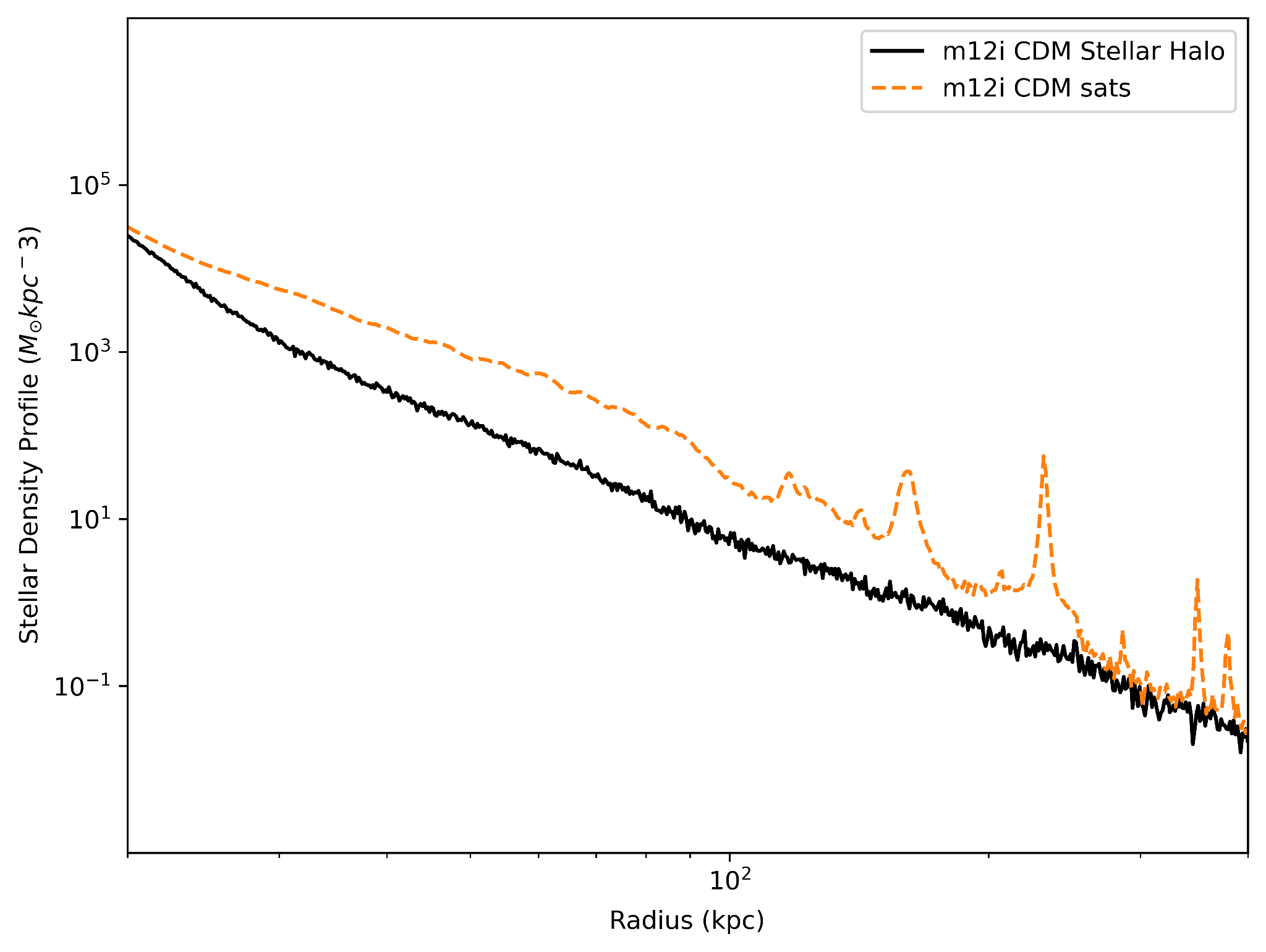 Power Law
Characterization of Streams
Mass
Length
Coherence
(1)
(2)
(3)
120 (Orphan stream)
< 
 # of star particles
< 
 105 (Sag DSph)
Local velocity dispersions (𝜎) that fall below the median local velocity dispersion for phase coherence
Pairwise separation between any two star particles in the group is greater than 120 kpc
(Panithanpaisal et al. 2021)
[Speaker Notes: We use the criteria from (Panithanpaisal et al. 2021) to classify the satellites isolated from the pipeline into streams, the three criteria that have to be satisfied for a accreted satellite galaxy to form a stream at present day is
We put a star particle number constraint to keep the streams within the mass range of streams we observe in the milky way where the lower mass limit corresponds to the orphan stream 120 star particles and the upper mass limit corresponding to sagittarius-mass dwarfs 10^5 star particles
We calculate the distance between star particles from the accreted satellites at present day and ensure that the pairwise separation between any two star particles in the group is greater than 120 kpc
We calculate the local velocity dispersion using a equation from (Panithanpaisal et al. 2021) (insert equation) and keep stream candidates that have local velocity dispersions (sigma) that fall below the median local velocity dispersion for phase coherence in equation (label) This allows us to separate out phase mixed candidates from coherent stellar streams.]
Cold
Dark
Matter
(CDM)
SelfInteracting
Dark Matter
(SIDM
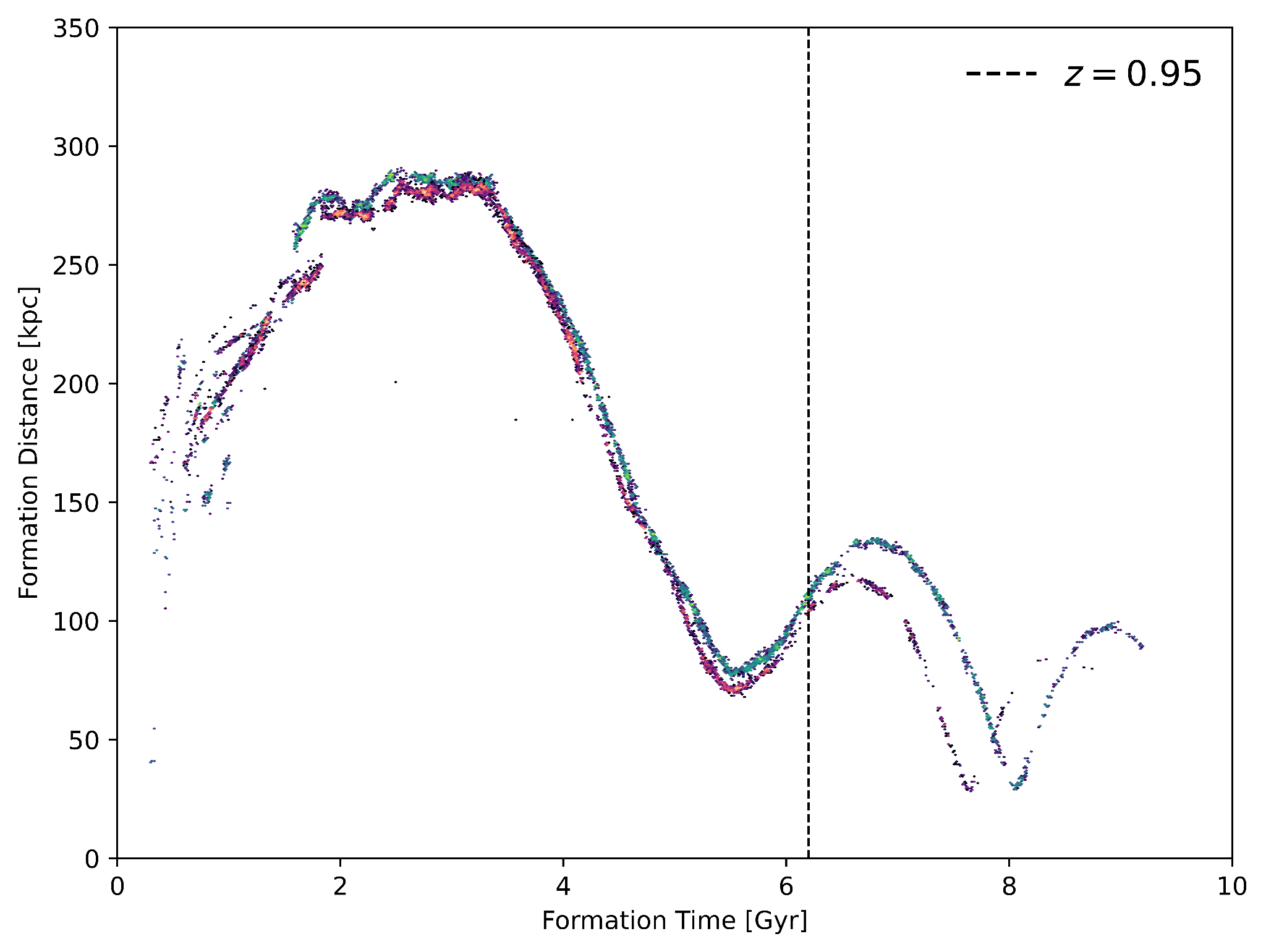 Speed of the tidal disruption process sets the lower limit of the stellar age distribution of a stream
CDM
SIDM
Quenching of star formation
[Speaker Notes: Show dform/tform of just the satellite evolving through time and the cutoff where star formation happens at a slower rate. And the dm density profiles alongside them. How age distribution tracks the central DM density and divergence of both streams aligns with the diverging DM density profiles]
Central DM density of Host Halo
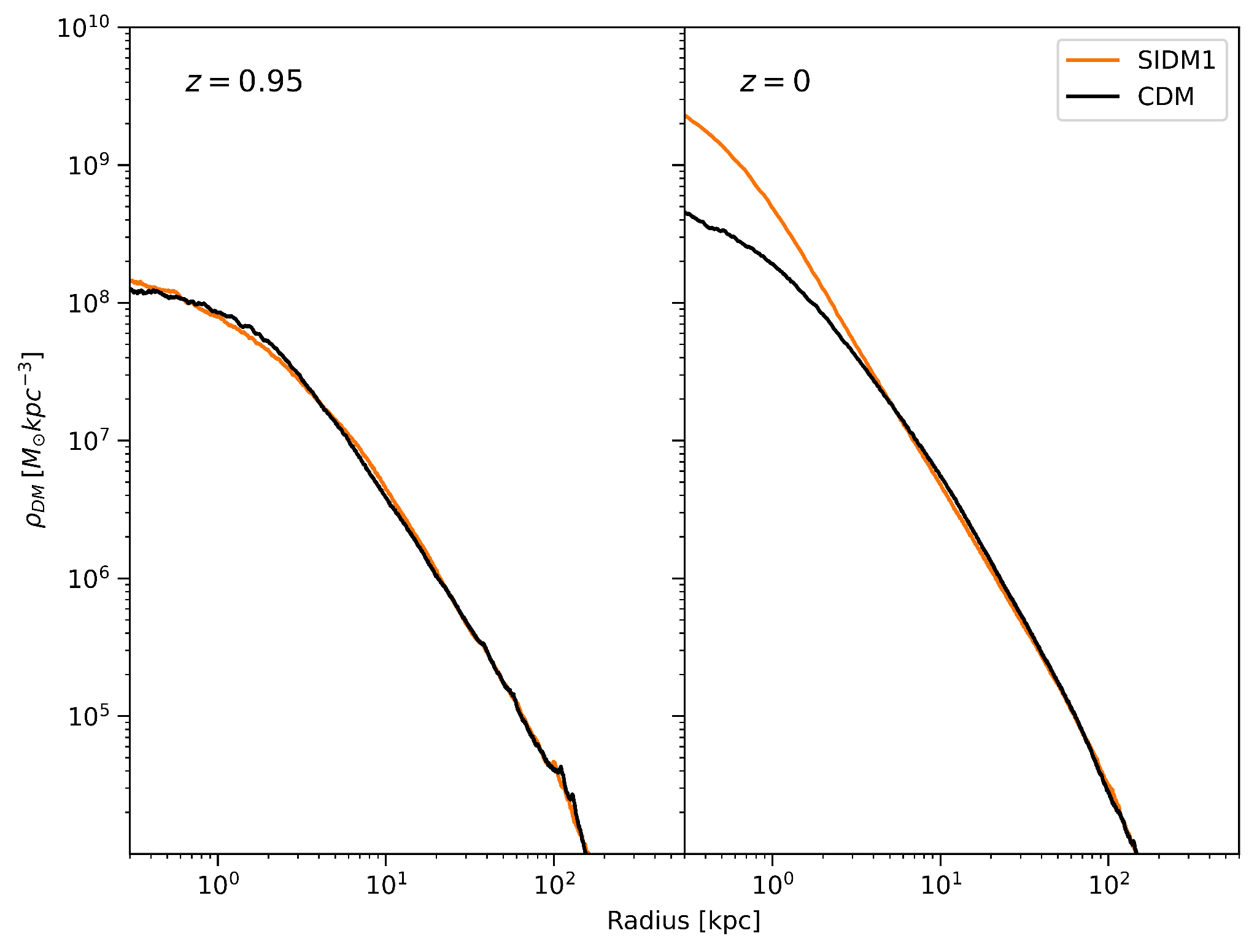 Divergence of infalling satellite paths follow the divergence of central DM density profiles
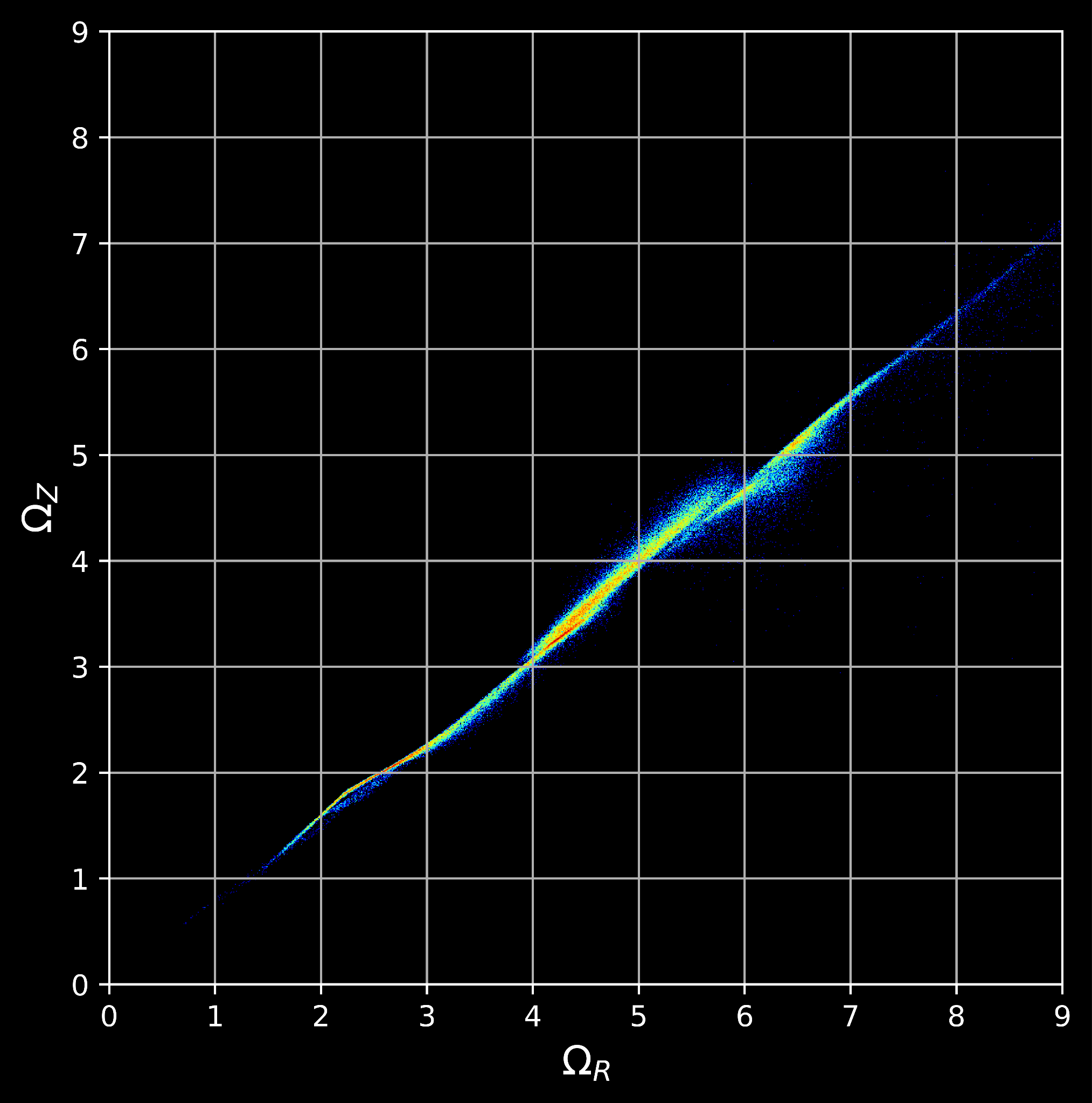 CDM MW-mass (m12i)
Both streams displayed potential resonance trapping. The regions of resonance are closely tied to the gravitational potential, which varies with the underlying dark matter model. This variation alters the potential to support different orbital families at distinct energies and angular momenta.
There is a distinct gap in frequency space at 5:4 (ΩR : ΩZ) in snapshot 483 in which the resonance occurs.
The SIDM stream experiences a similar resonance at 4:3 (ΩR : ΩZ) ratio
[Speaker Notes: explain how nbody simulations were able to make predictions about the kinematics of stellar streams and briefly introduce looking at these streams in action angle space to show that even through giving a prescription of a potential we can uncover the true potential through alignment in the angle and frequency phase spaces.]
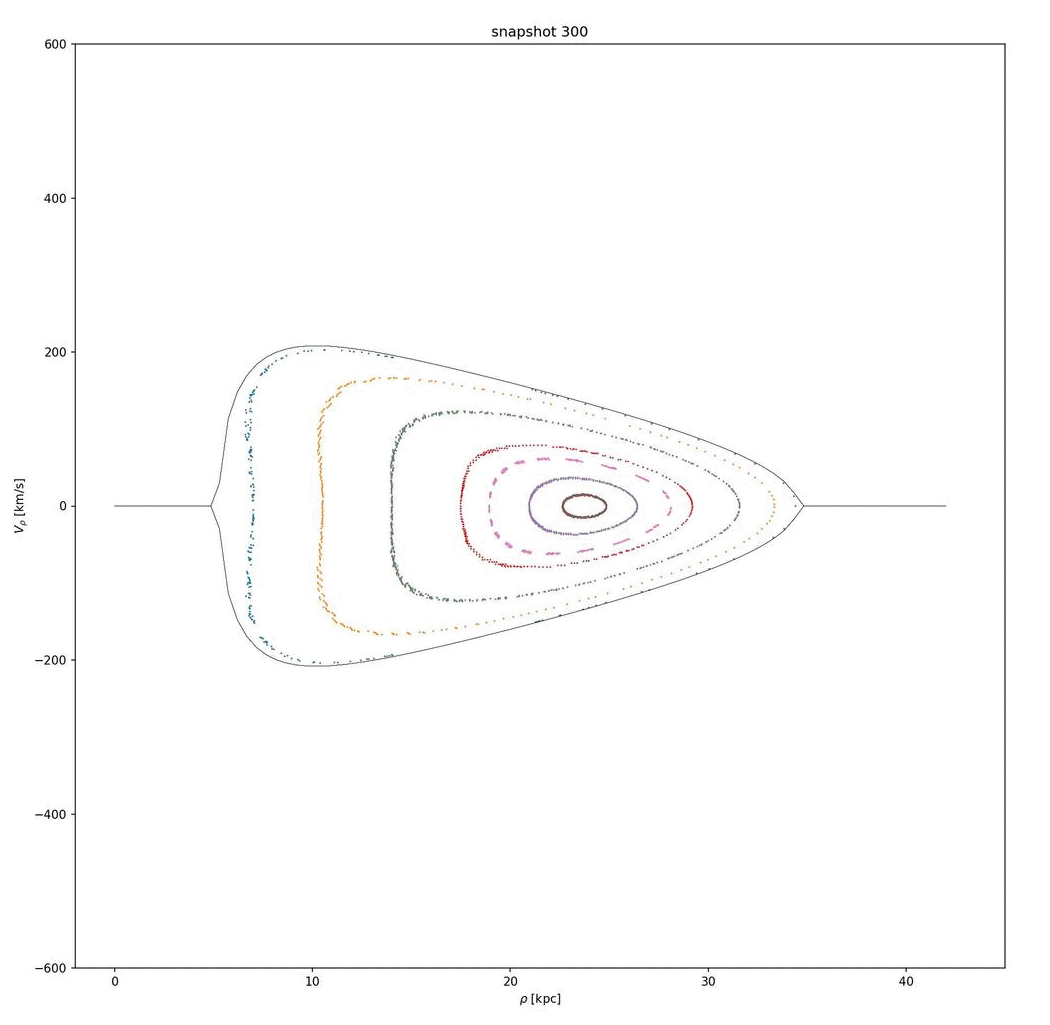 Acknowledgements
Thank you to:
Lisa Chien
Robyn Sanderson, Nondh Panthanpaisal, Arpit Arora, Adrien Thob and the UPenn Undergrads
IfA Mentors Daniel Hey, Daniel Huber
NSF, IfA, REU Directors, REU students
NASA Space Grant and Paloma Davidson
Summary
Tracking star particles in halos/stream progenitors through all timesteps of a cosmological simulation captures star formation history and loosely bound into further stages of tidal disruption
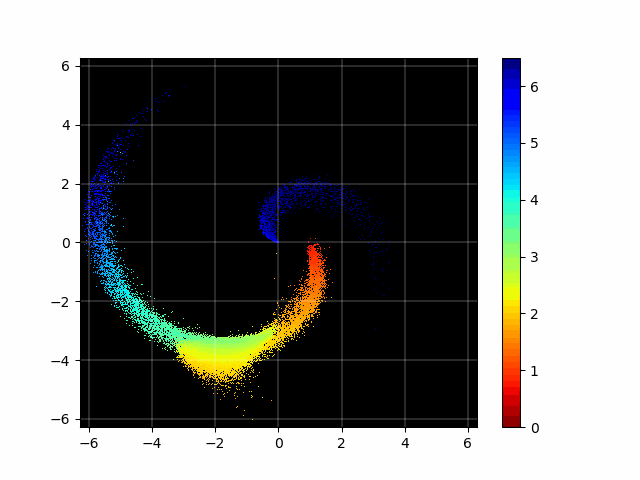 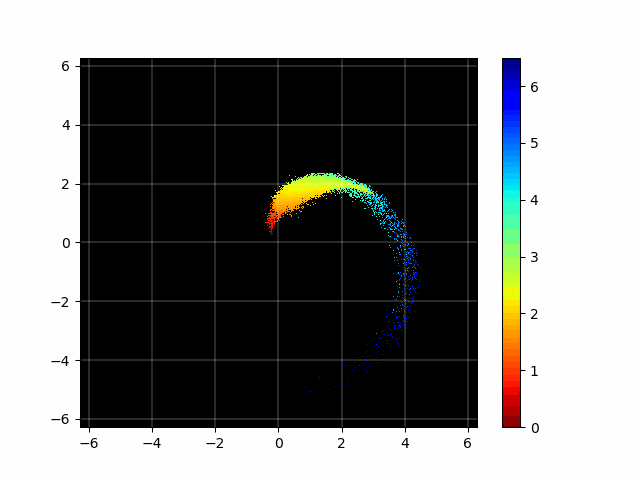 Stellar streams in CDM and SIDM can vary in their age distributions due to tidal quenching of star formation due to gravothermal core contraction from the thermalization of SIDM
Stellar stream resonances can serve as tracers for the evolution of the gravitational potential and its time dependent nature